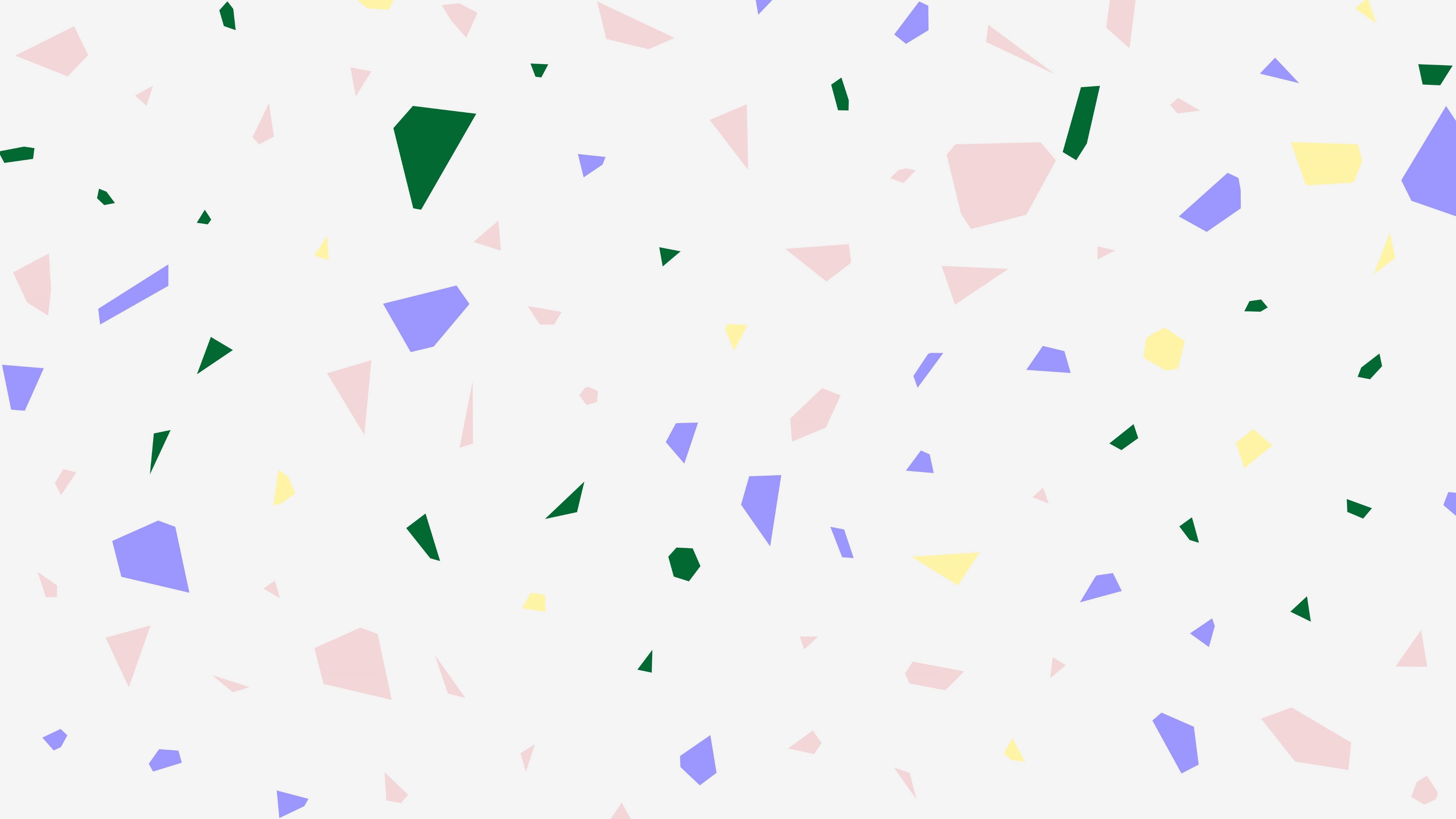 بسم الله الرحمن الرحيم
الصف/ الثاني
اليوم /
التاريخ /
المادة / رياضيات
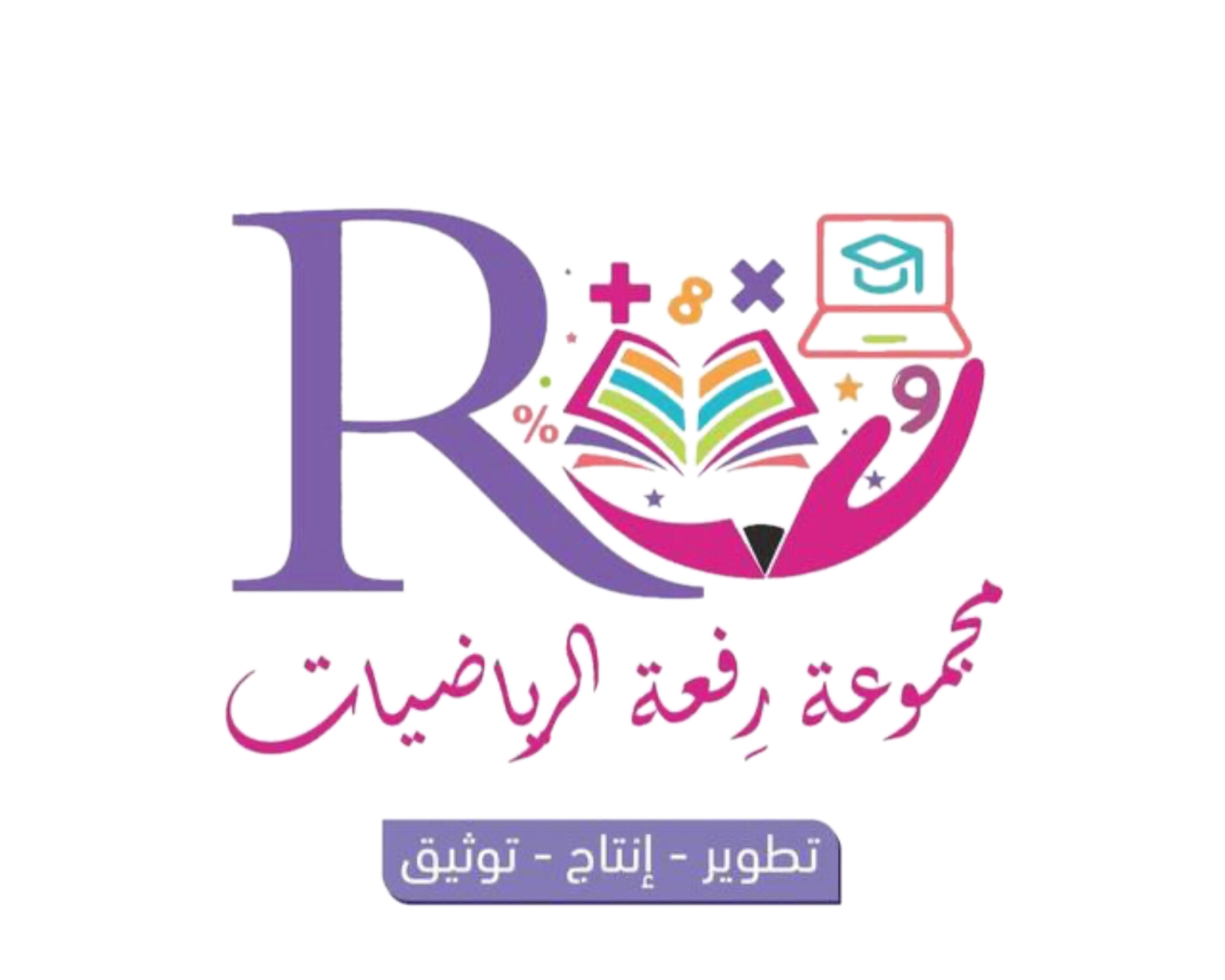 معلمة المادة / مباركة الزبيدي
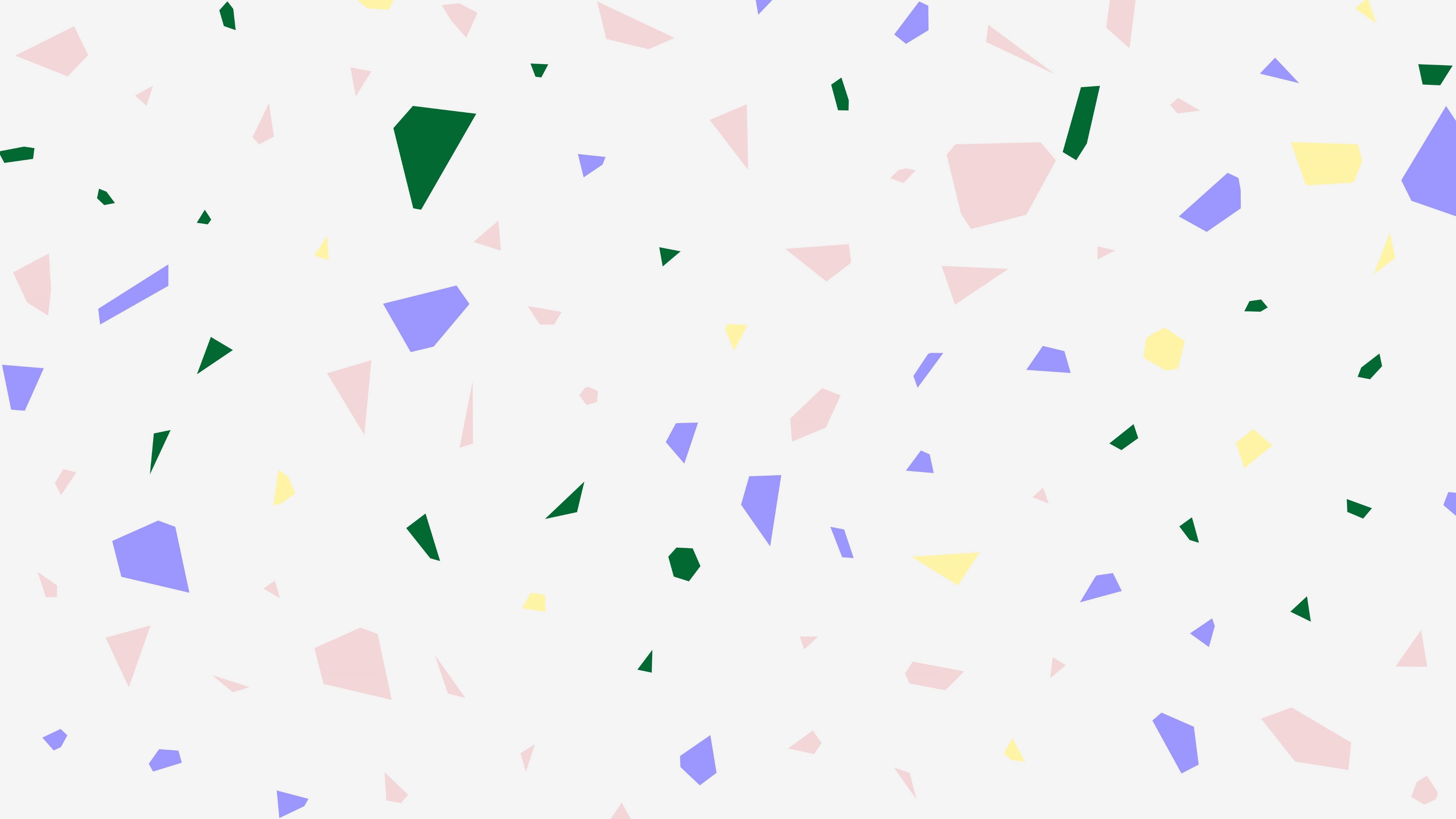 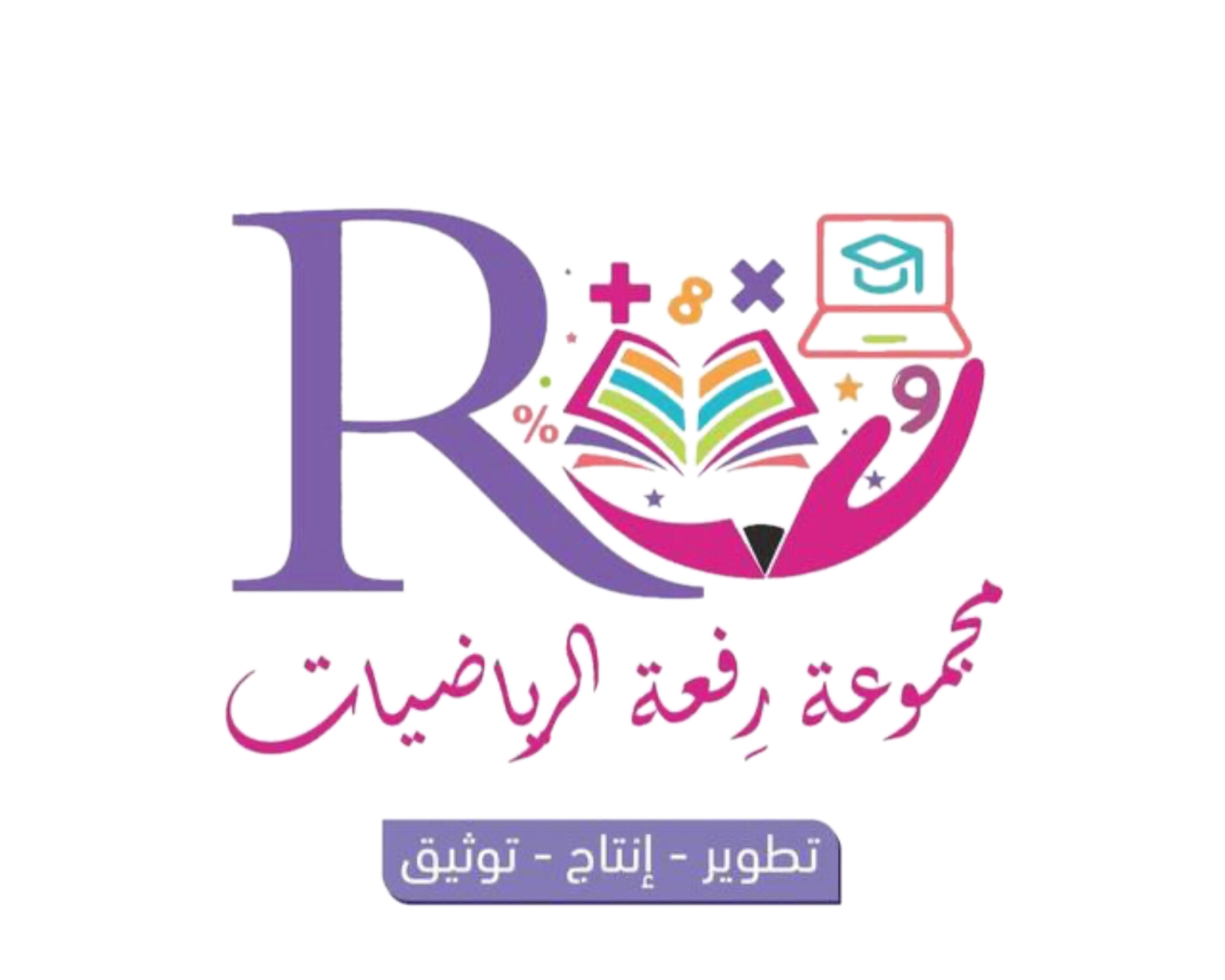 مراجعة ما سبق
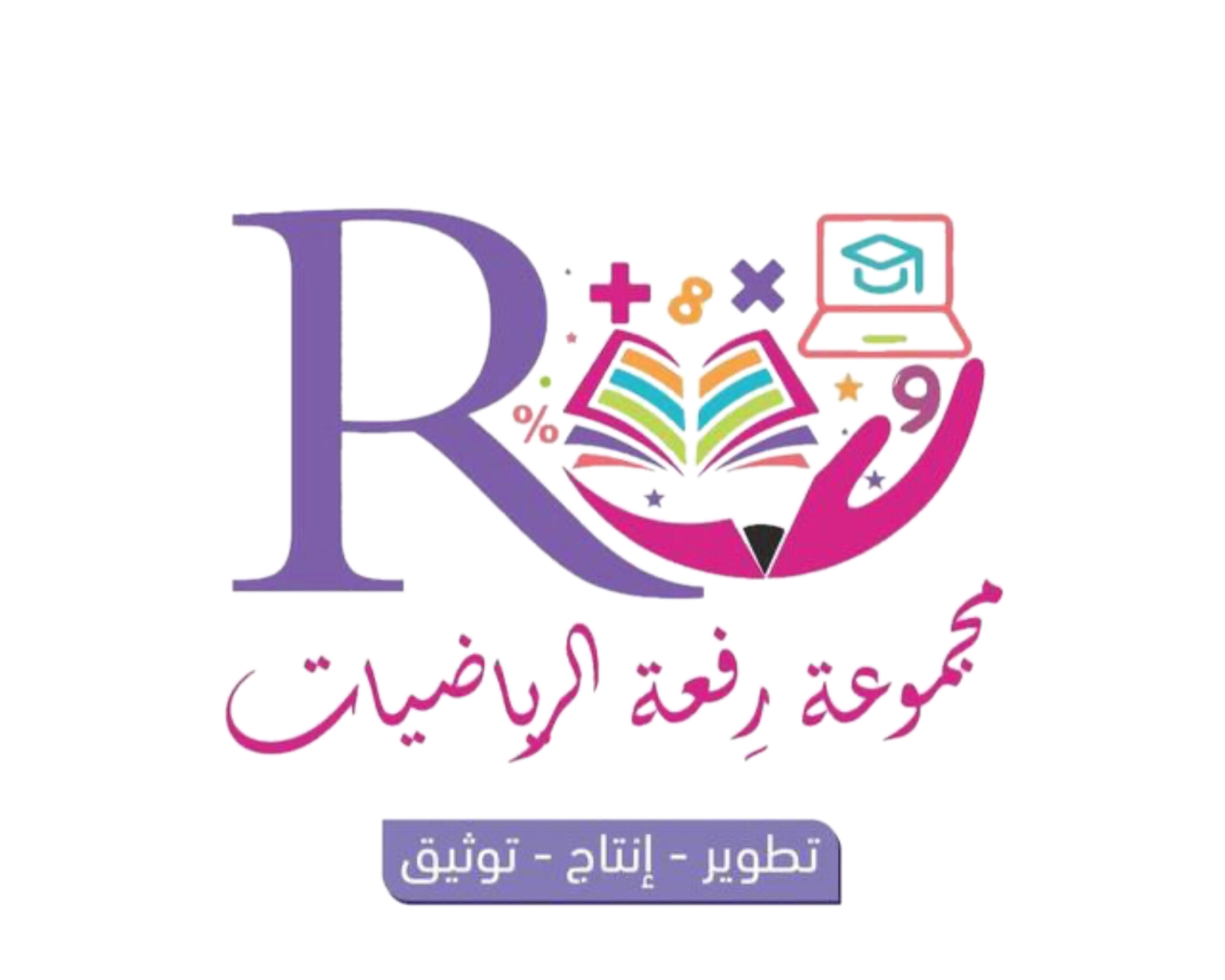 مراجعة ما سبق
أستعمل النقود . أعد ثم أكتب السعر في البطاقة  :
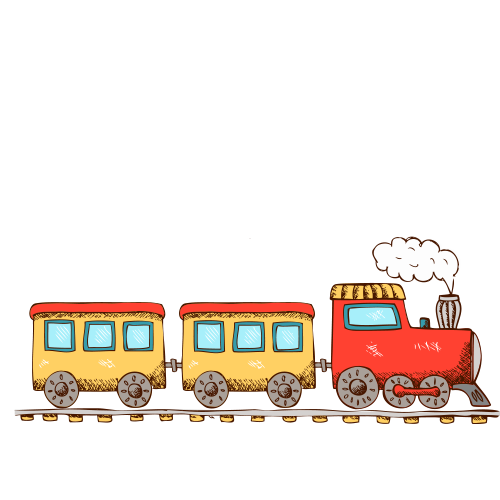 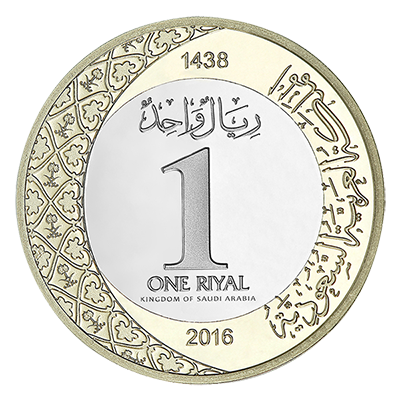 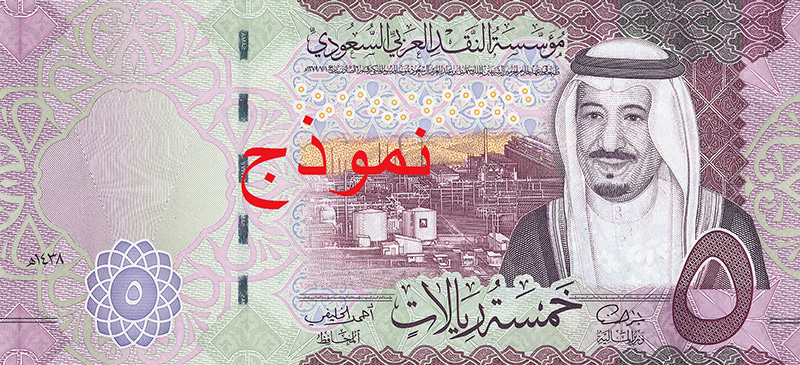 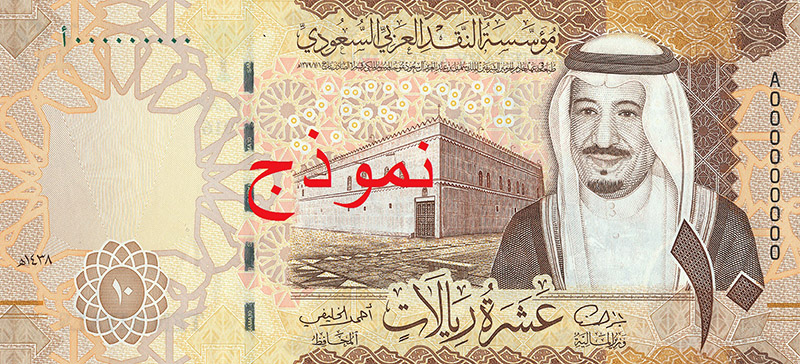 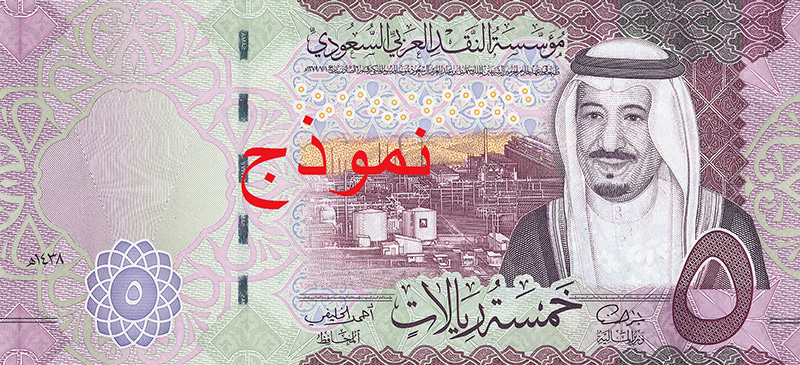 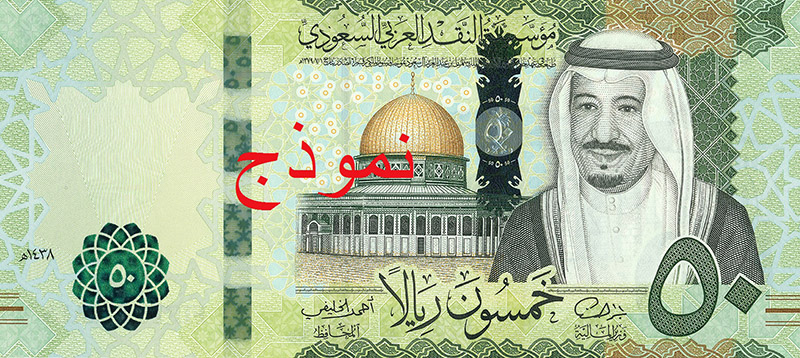 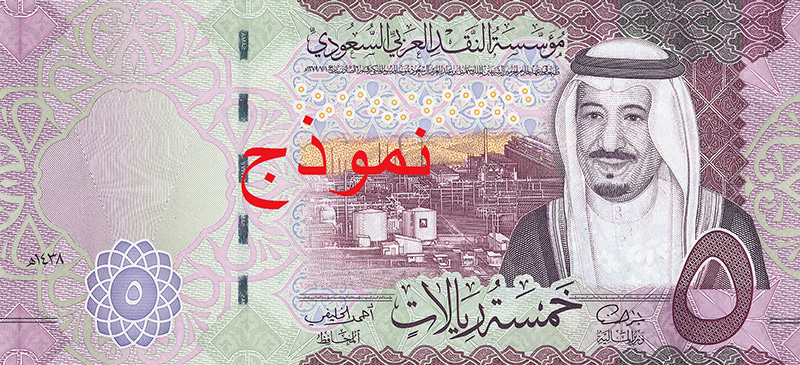 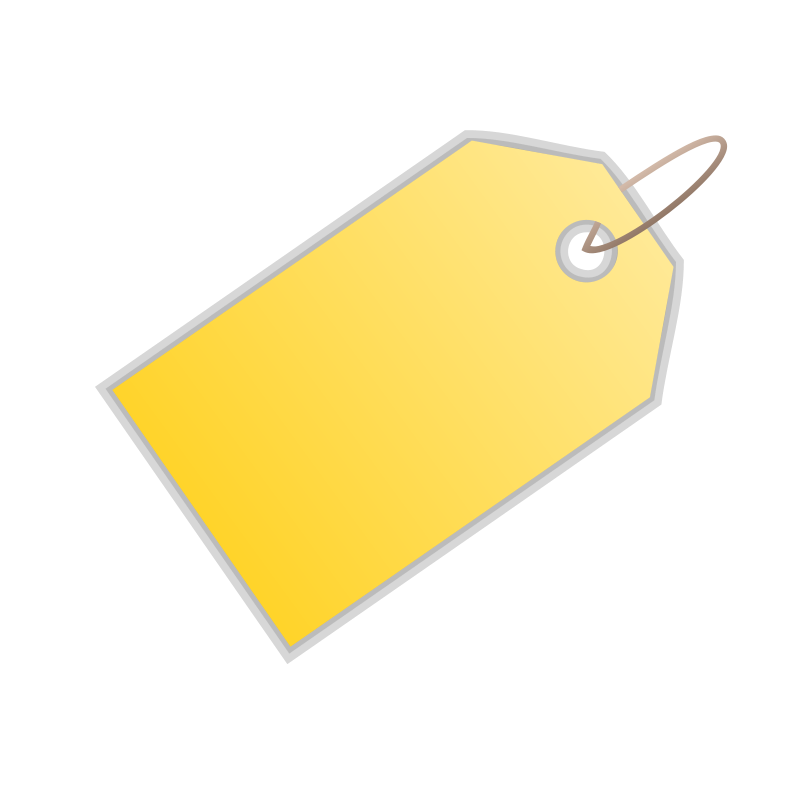 76
70
76
60
50
65
75
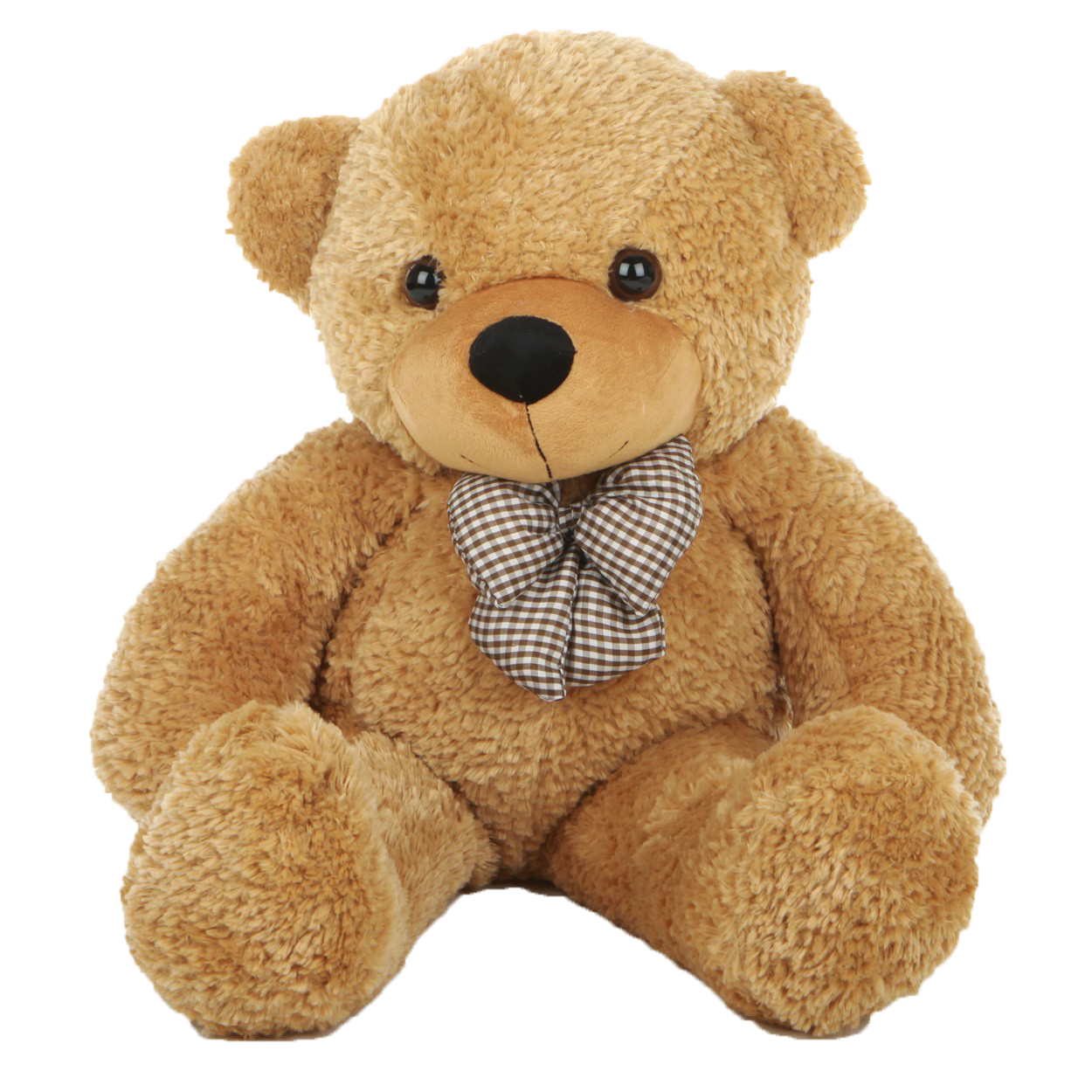 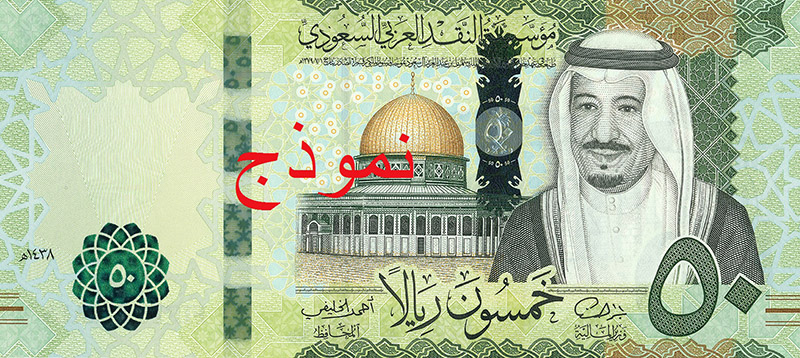 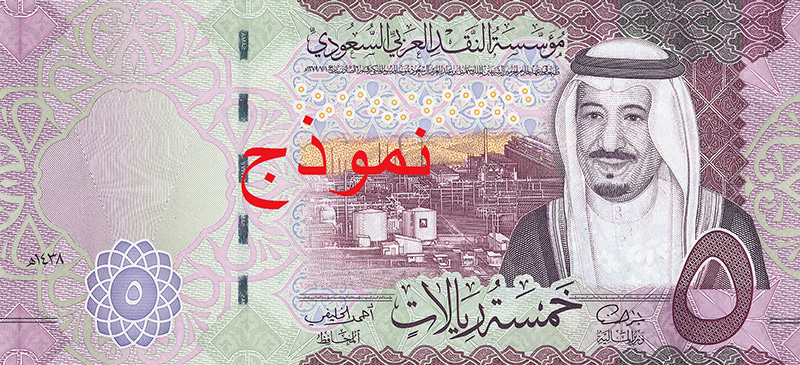 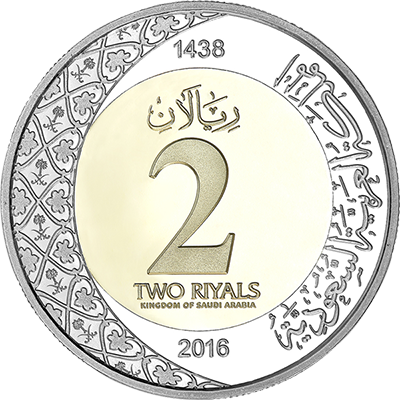 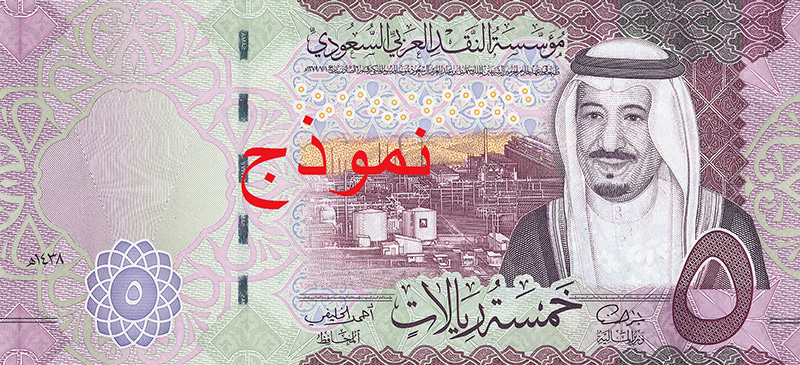 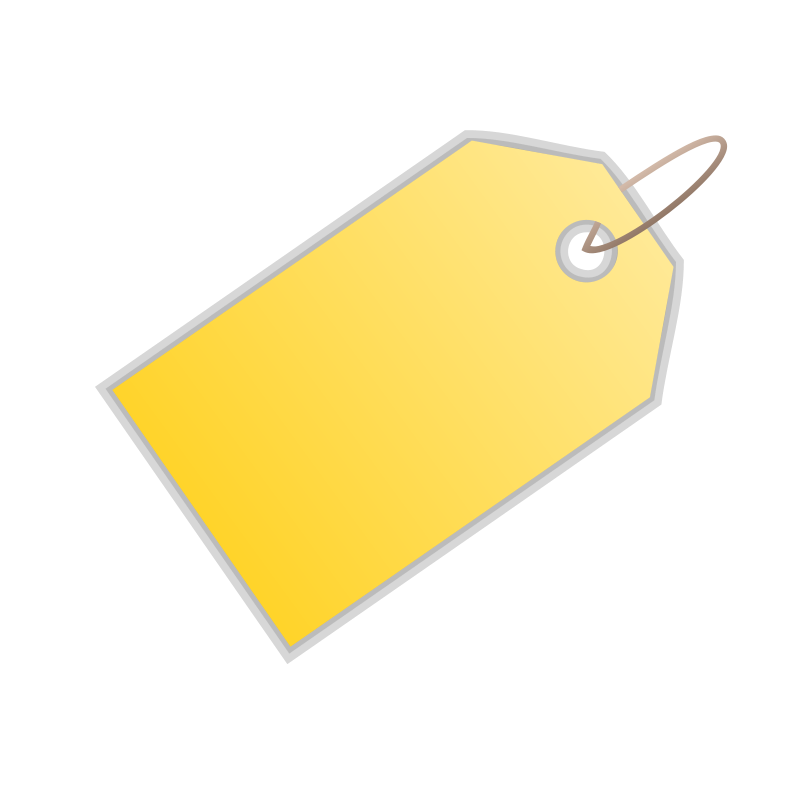 62
62
60
55
50
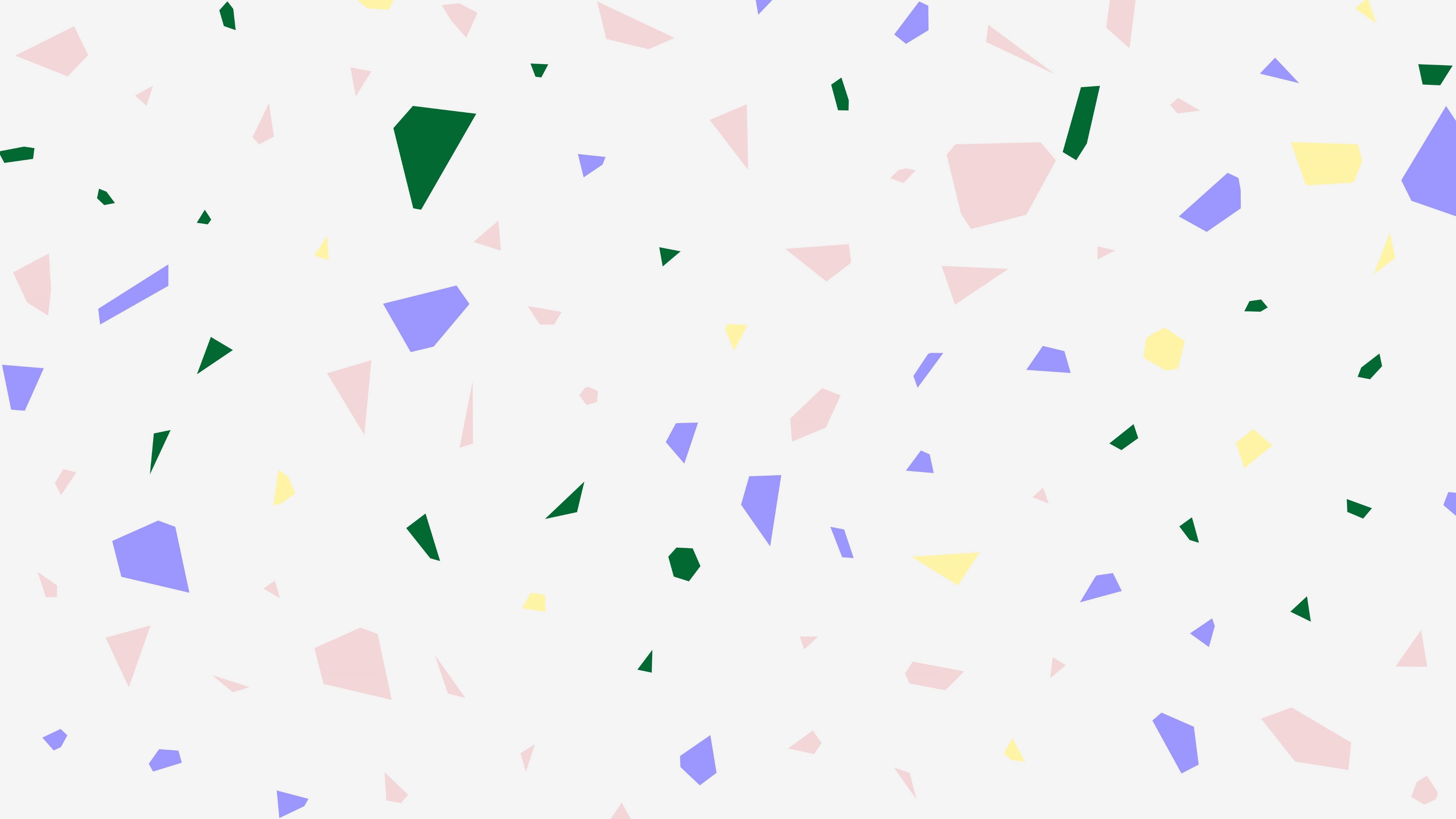 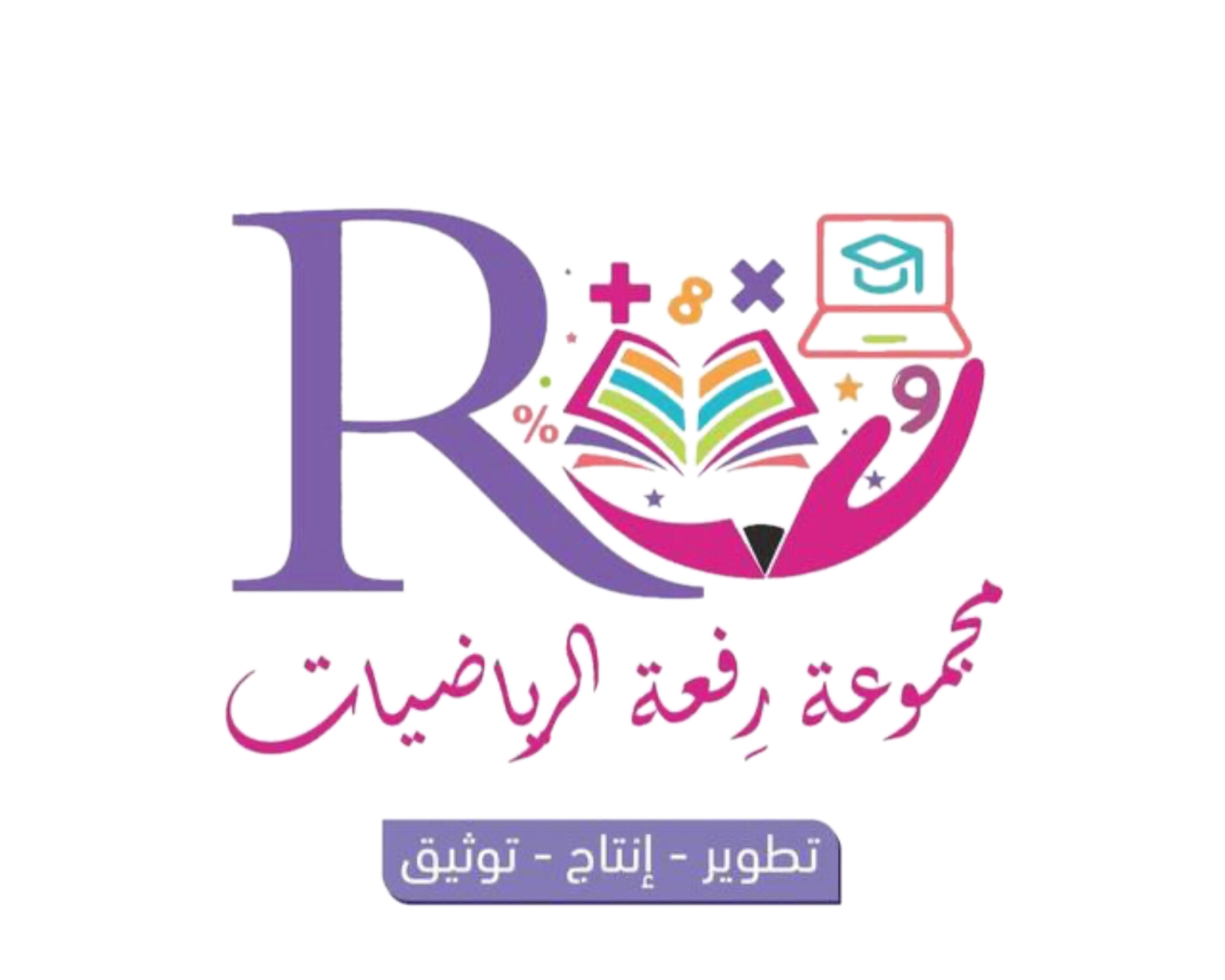 درس اليوم
ترتيب الأعمال اليومية
فكرة الدرس
أرتب أعمالي حسب وقت حدوثها .
المفردات
صباحاً – أمس – ظهراً – غداً – مساء – أسبوع - اليوم
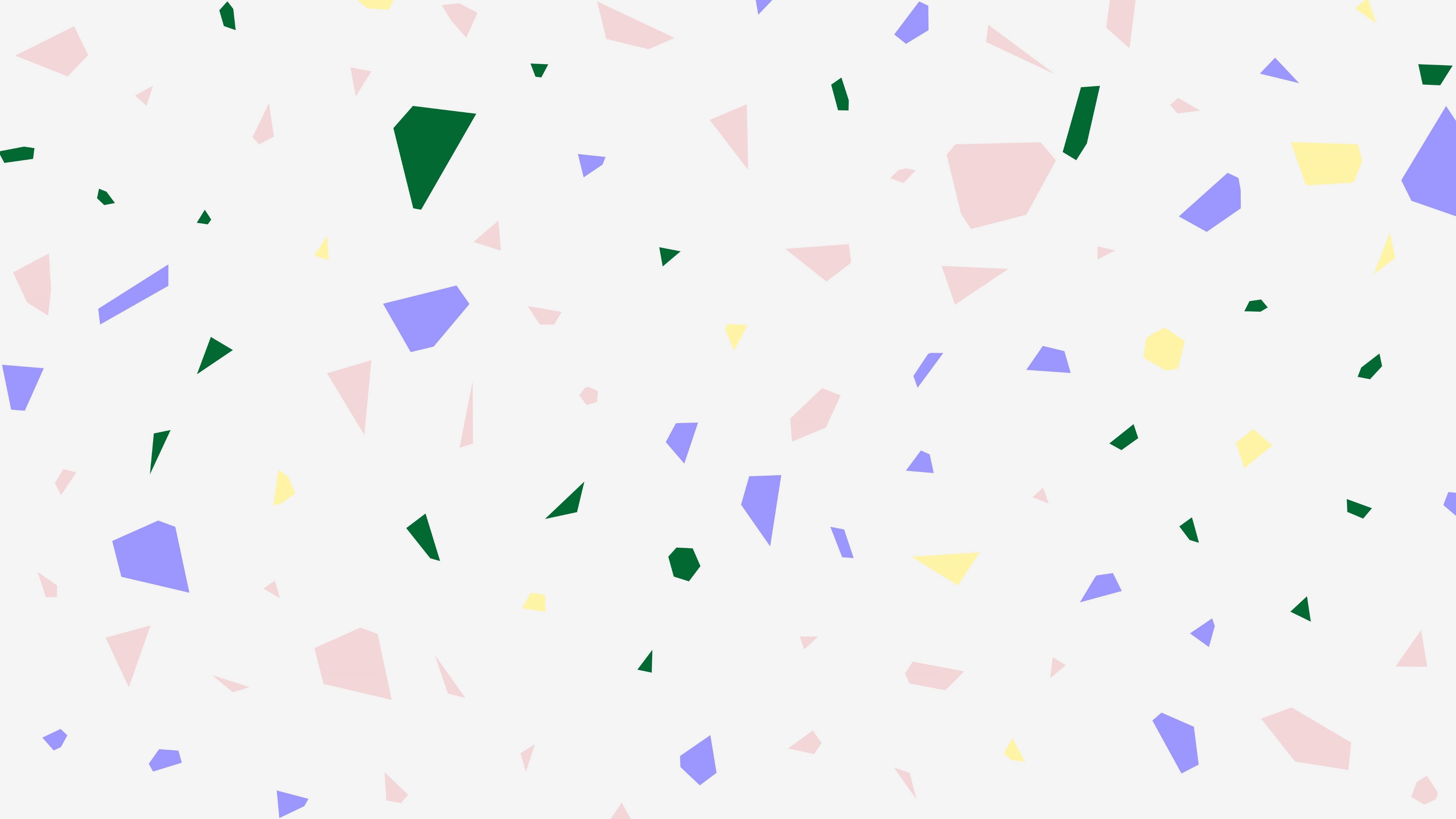 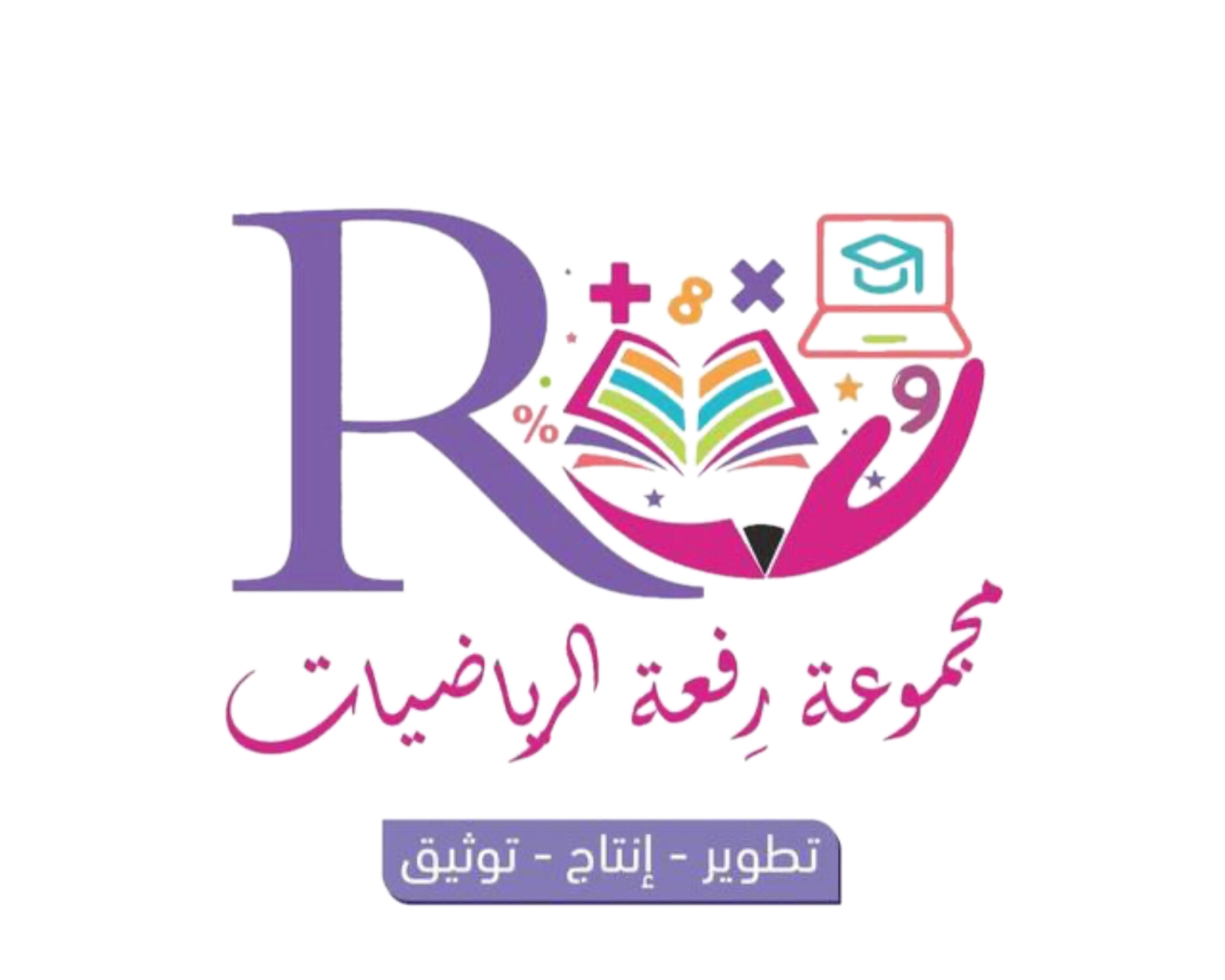 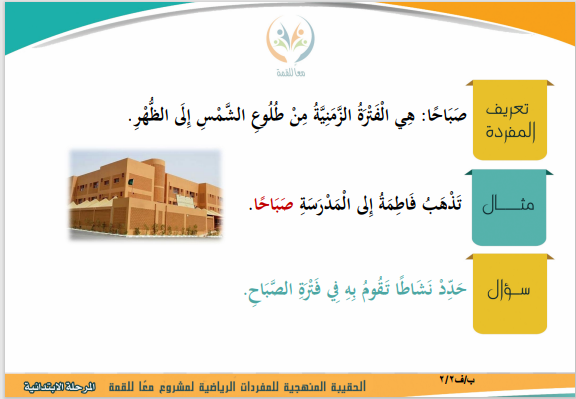 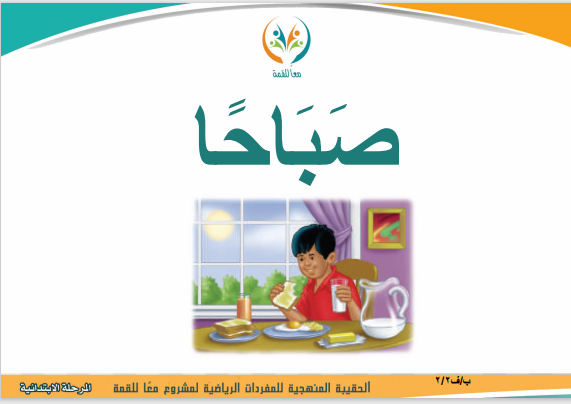 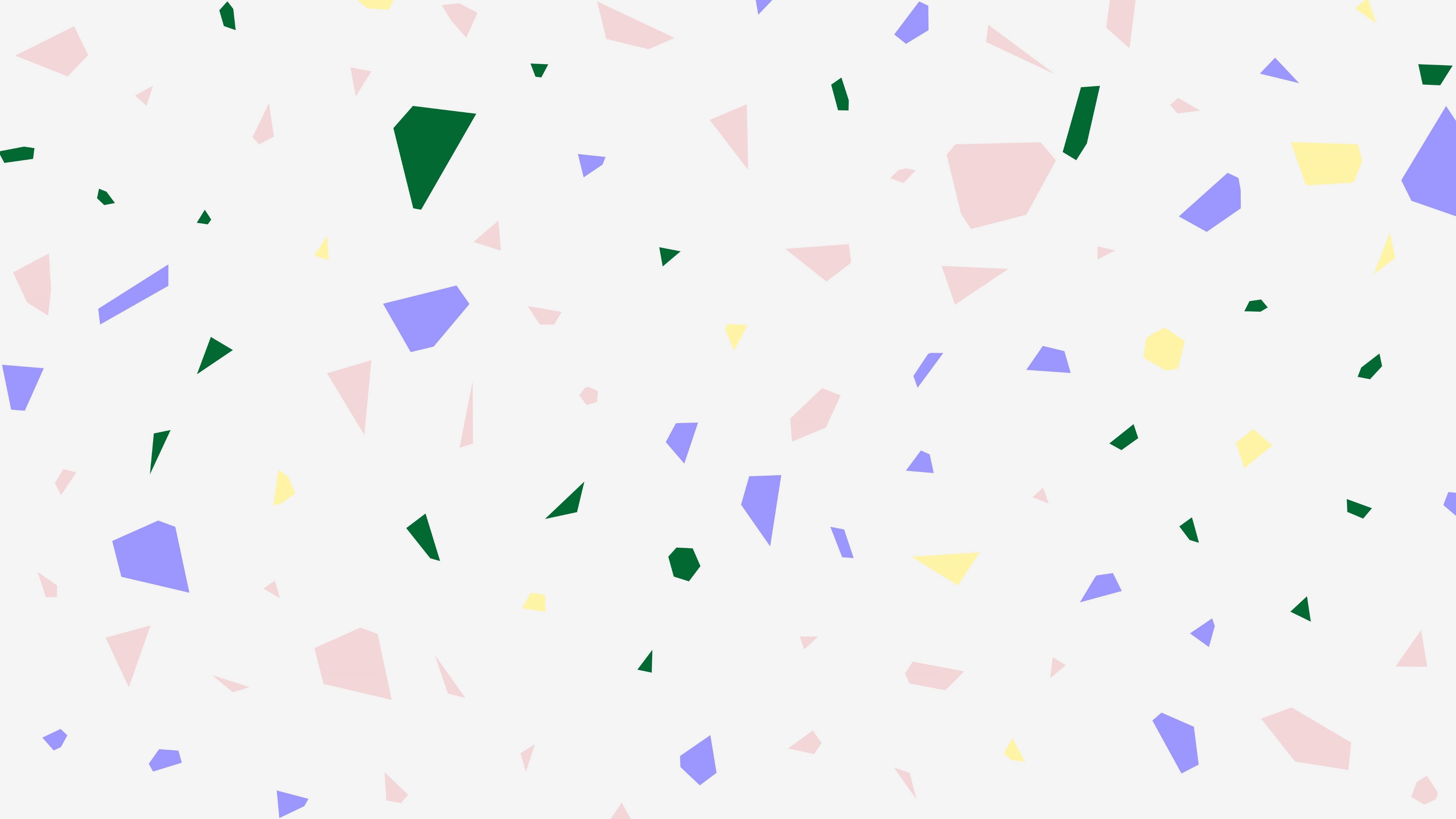 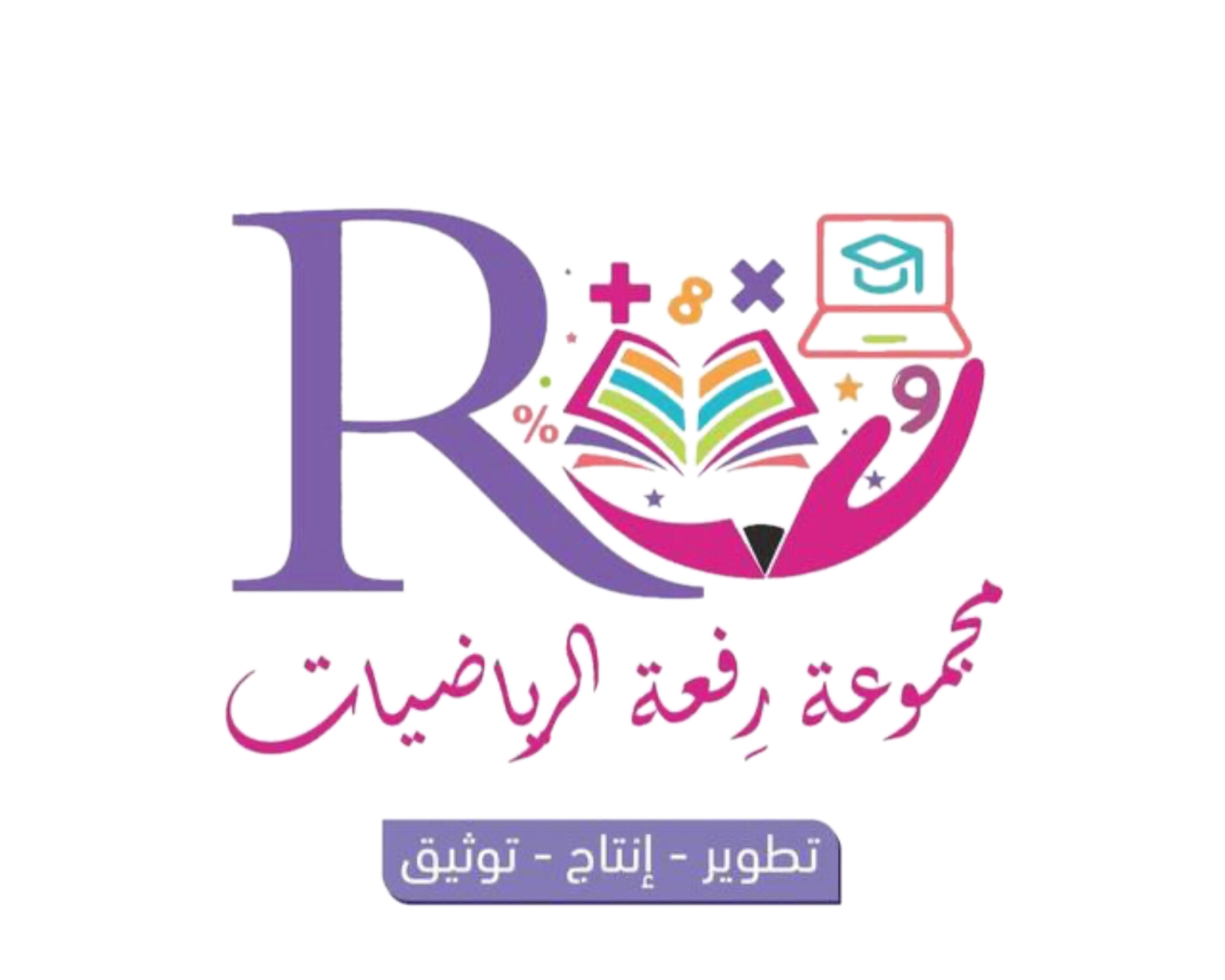 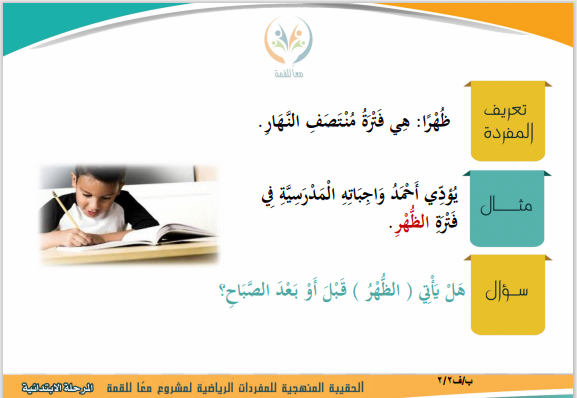 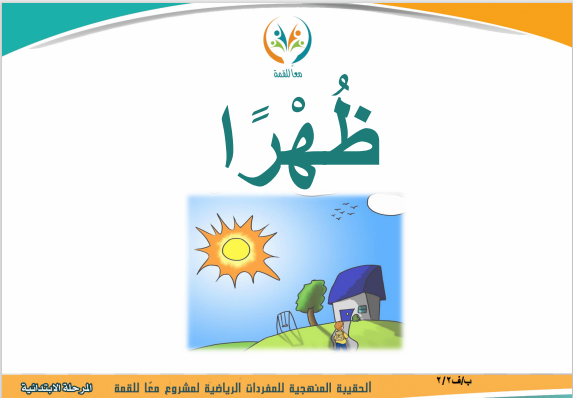 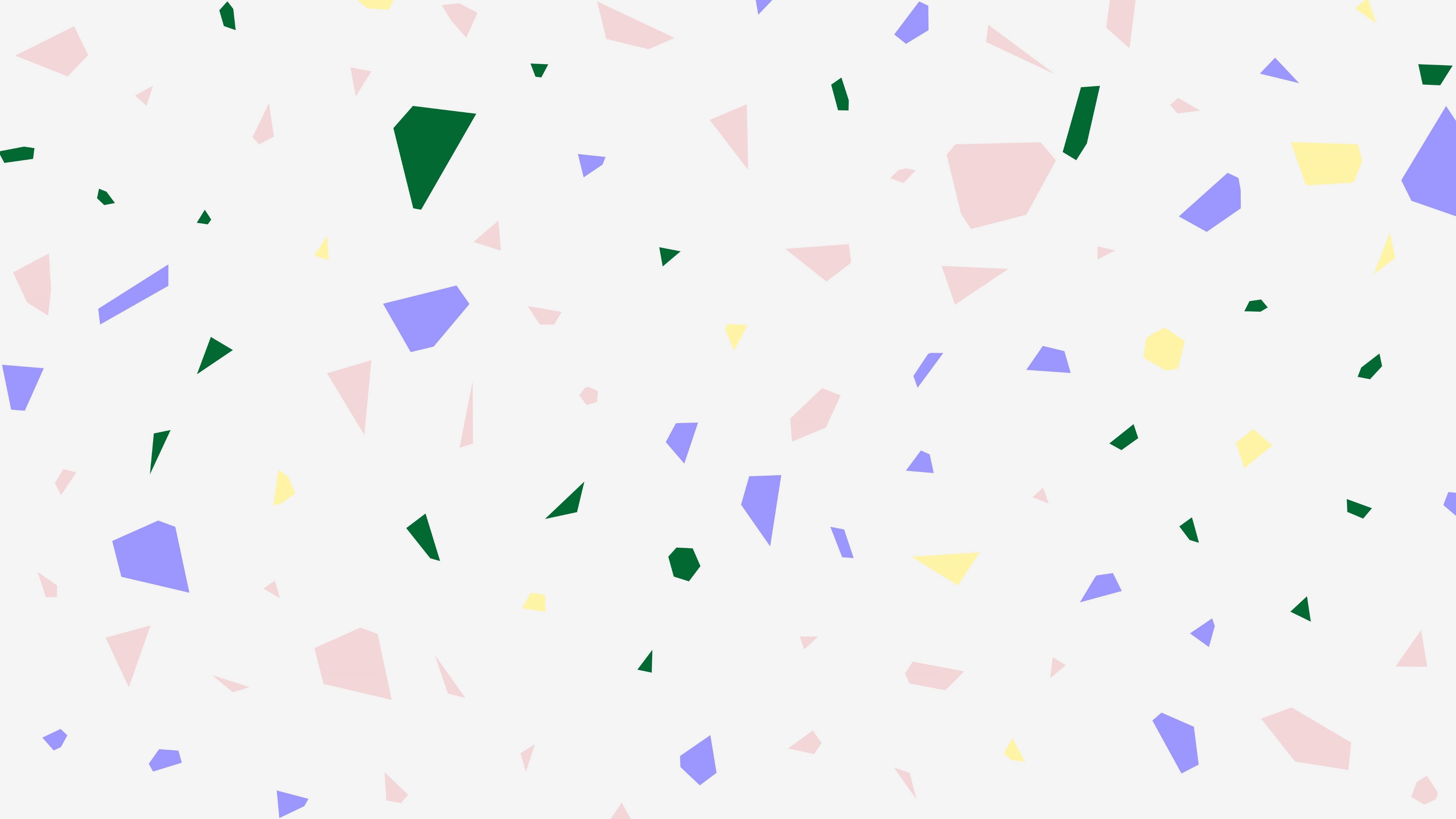 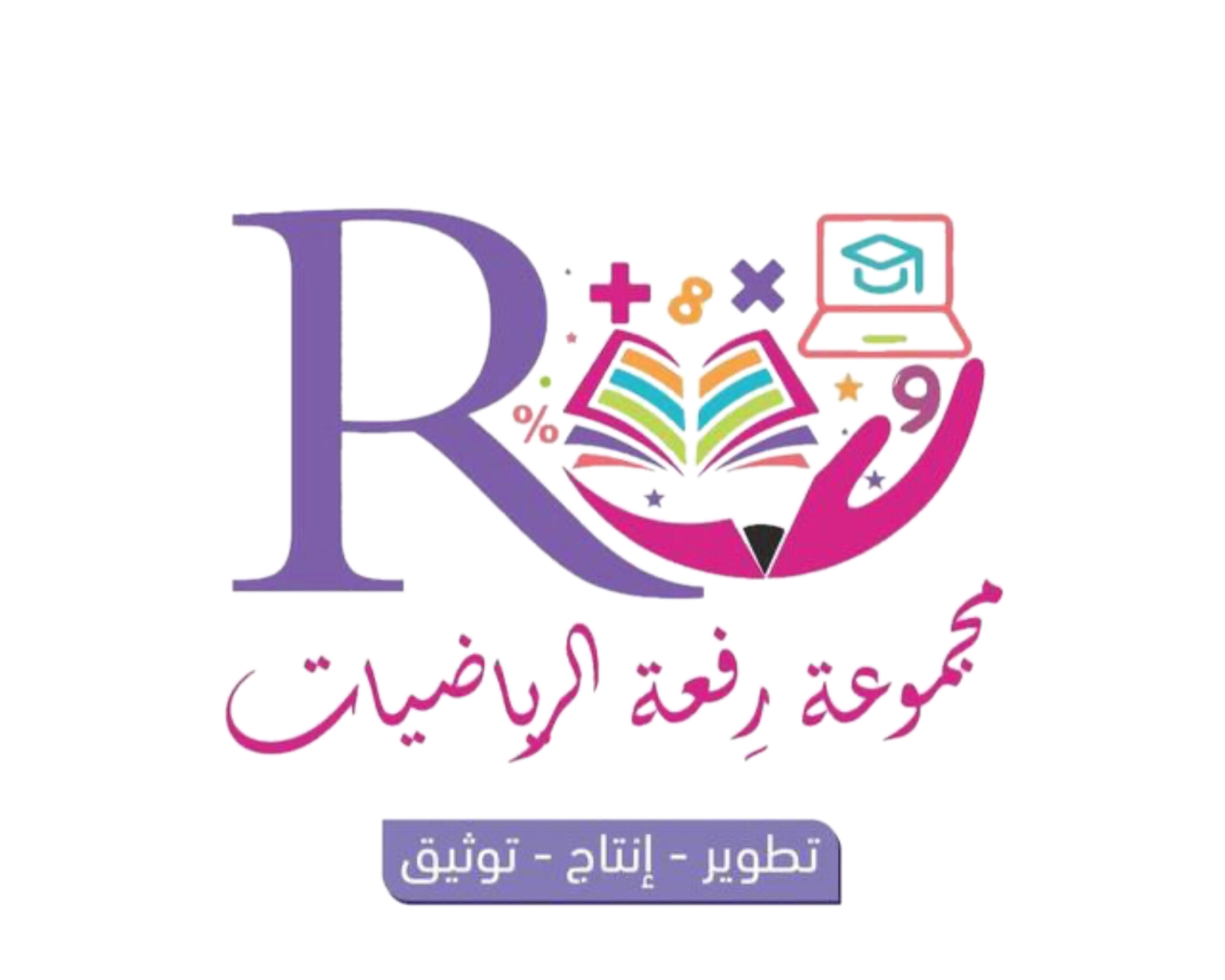 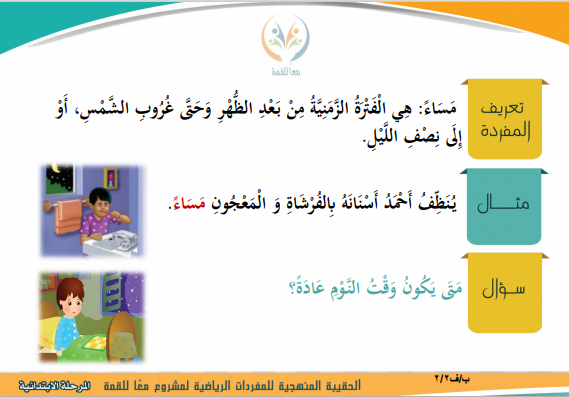 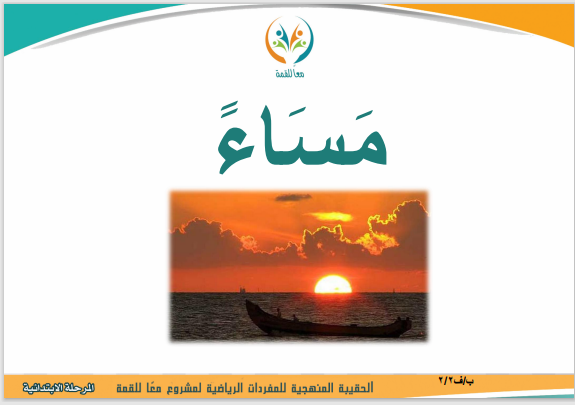 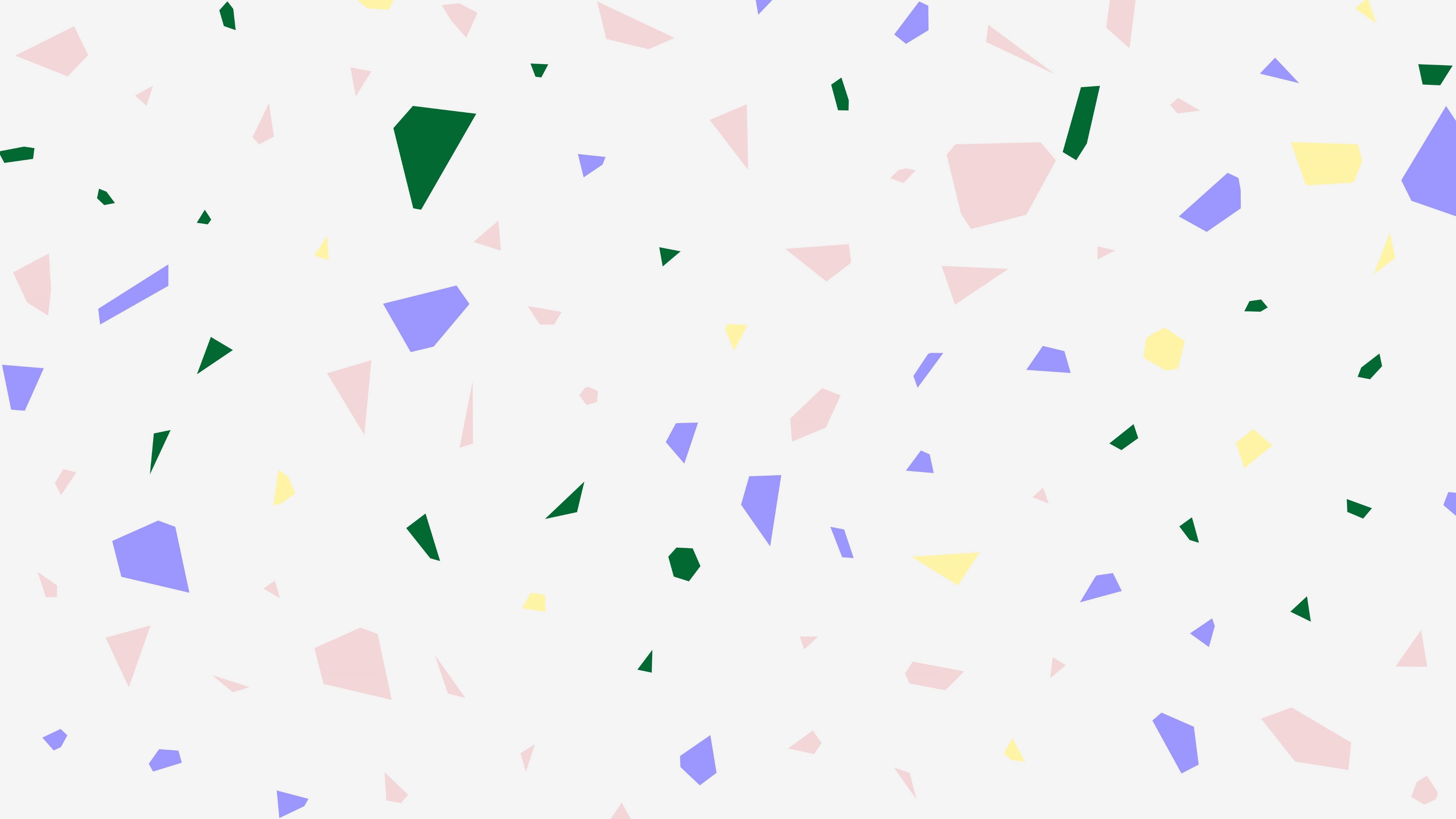 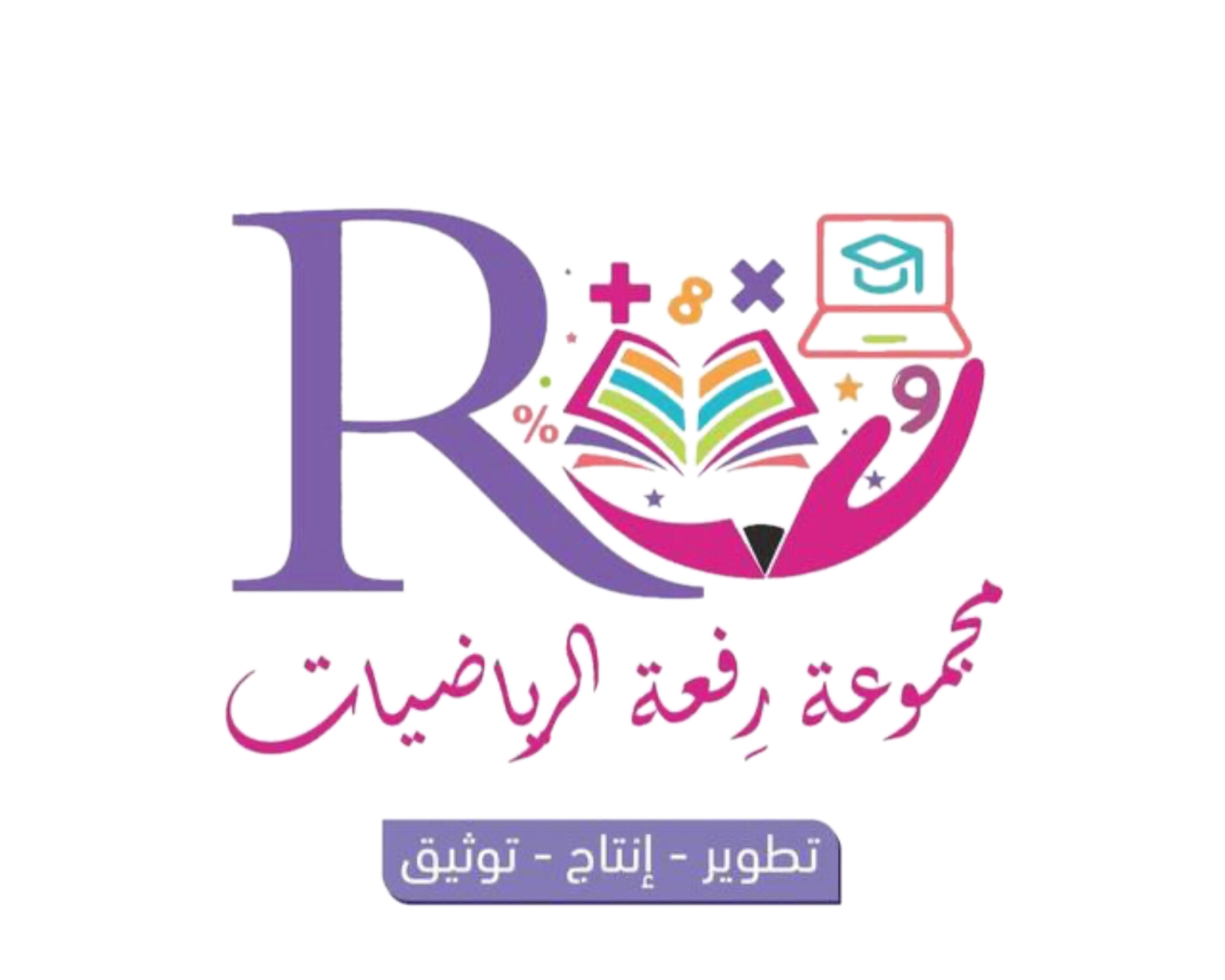 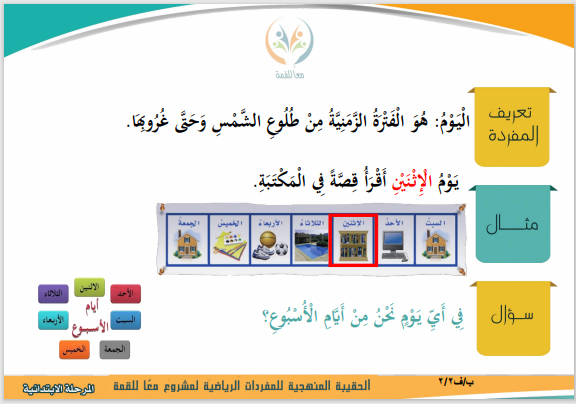 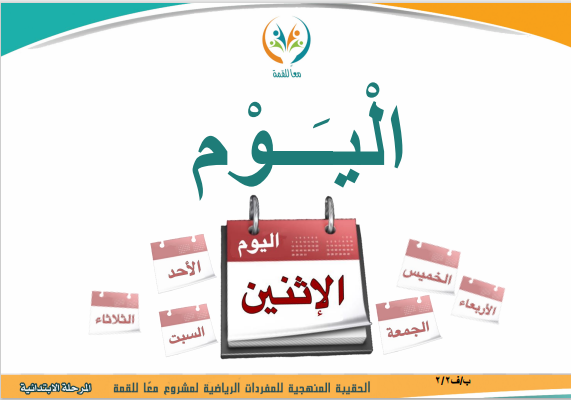 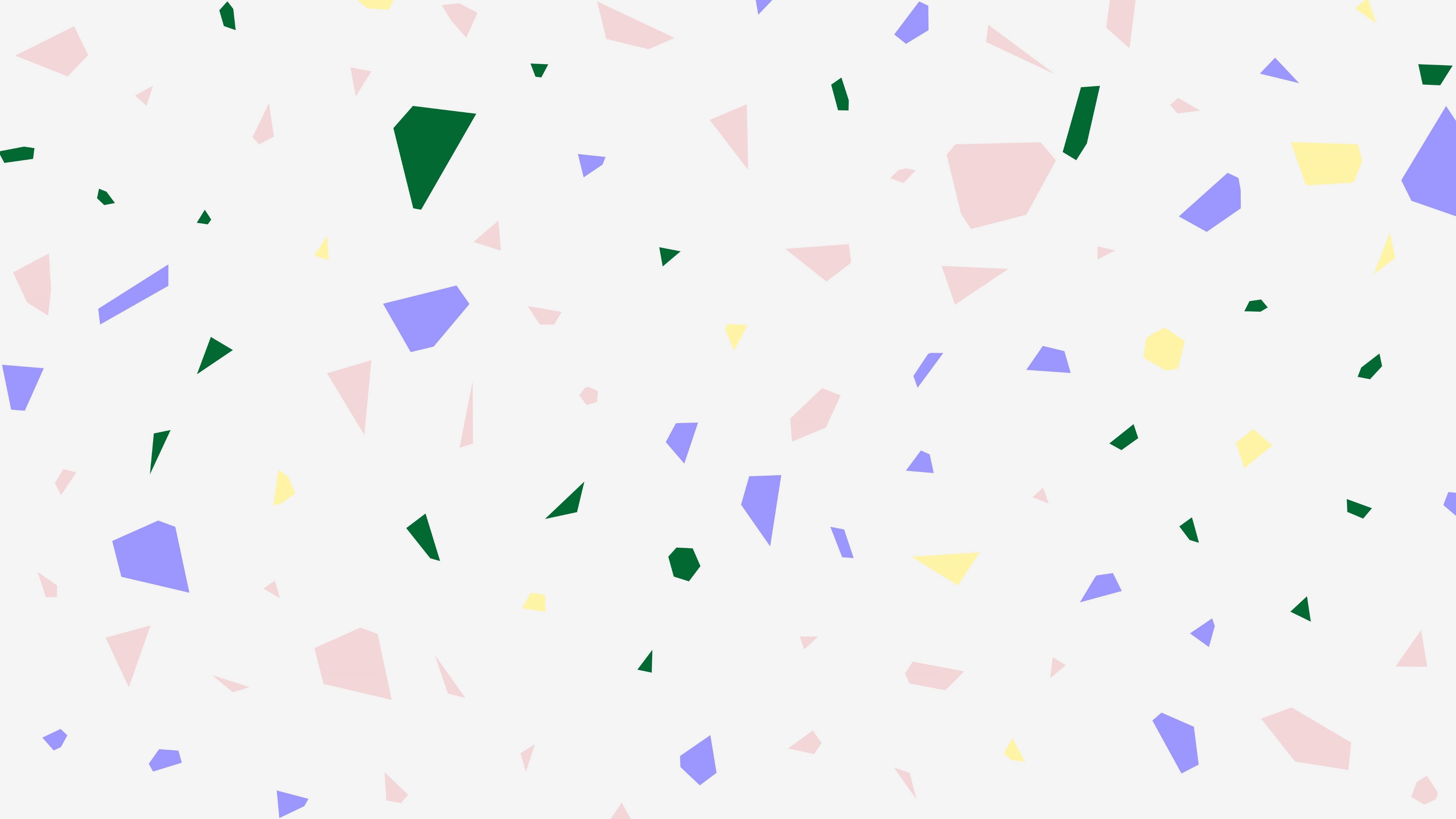 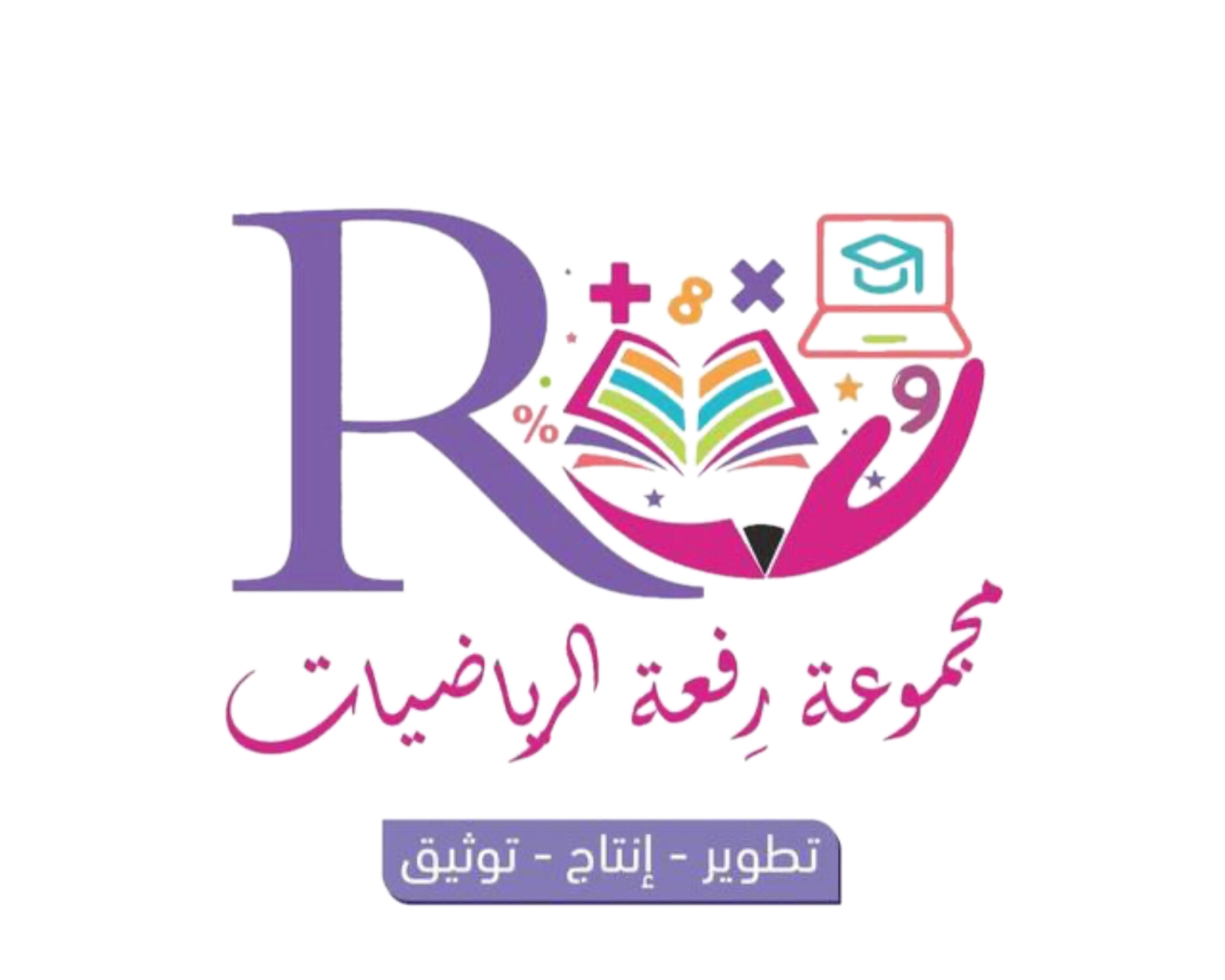 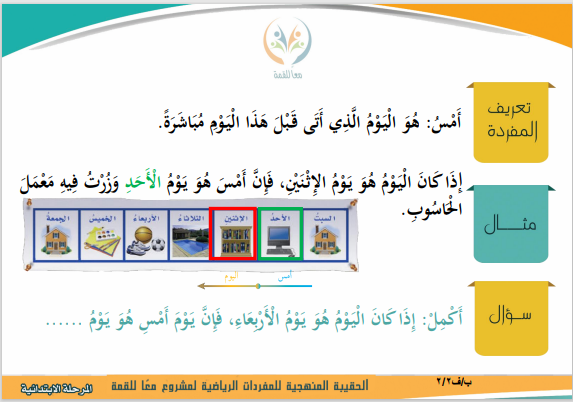 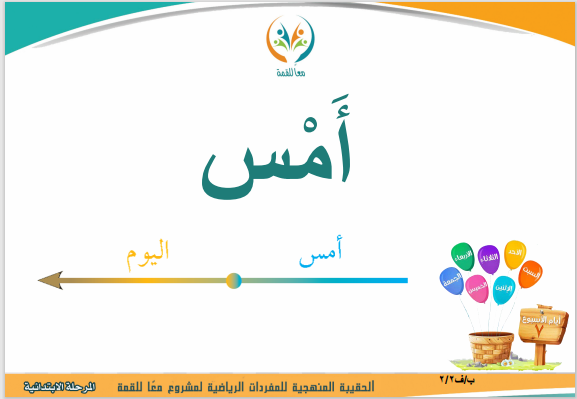 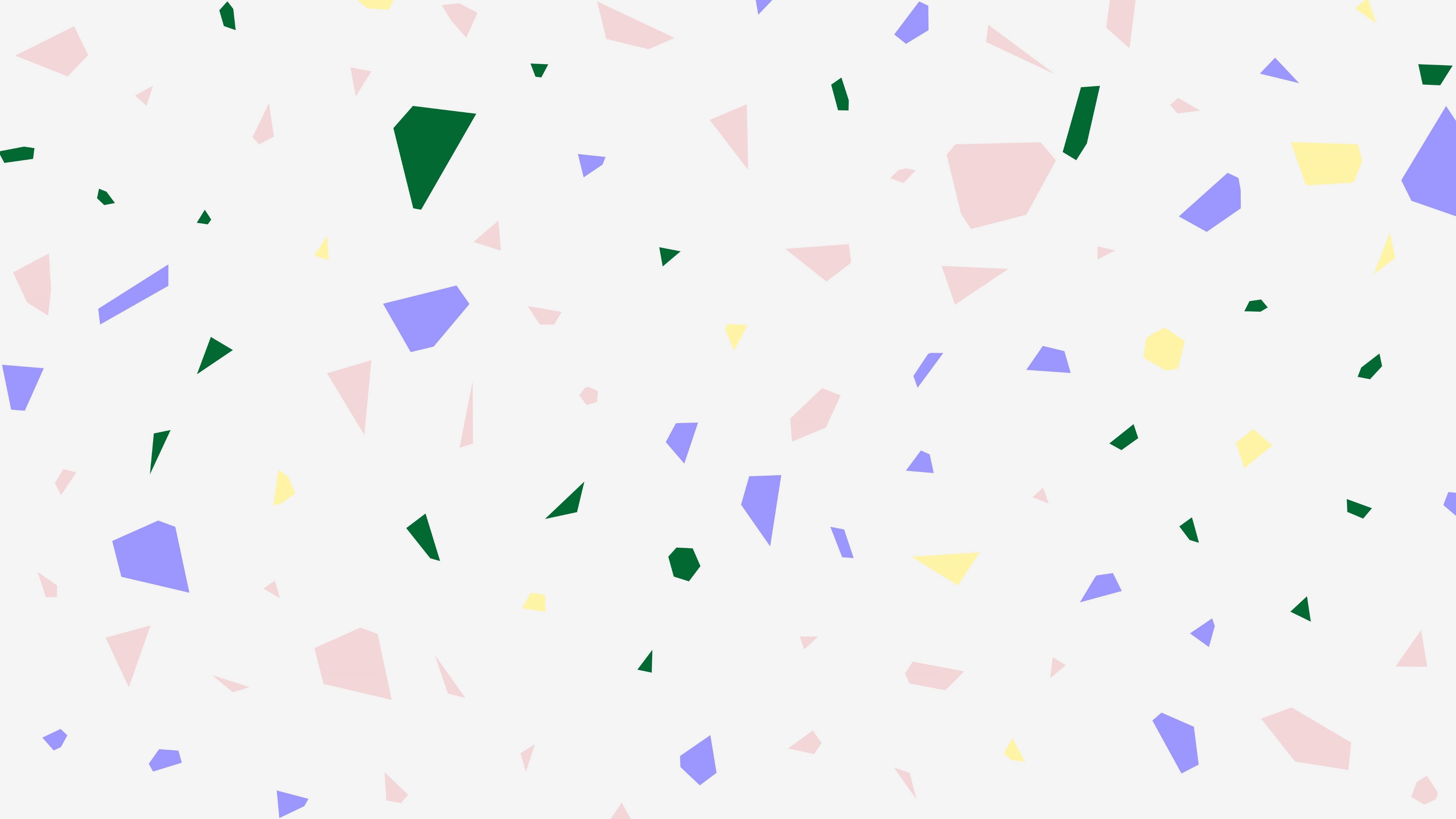 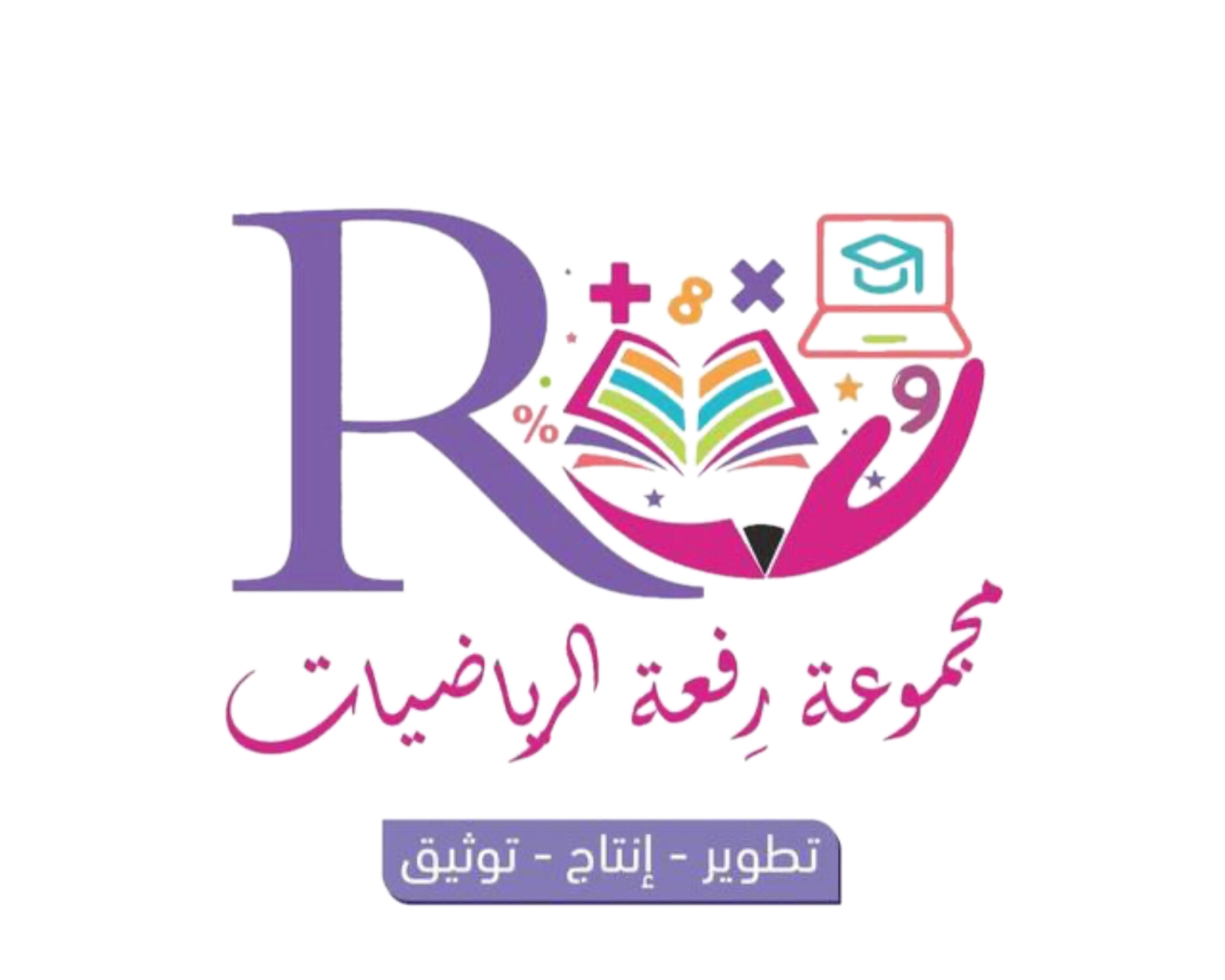 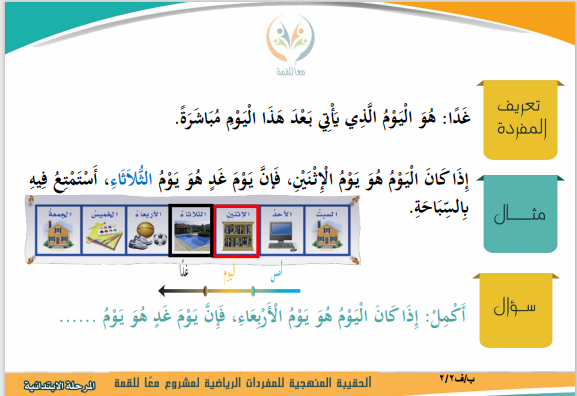 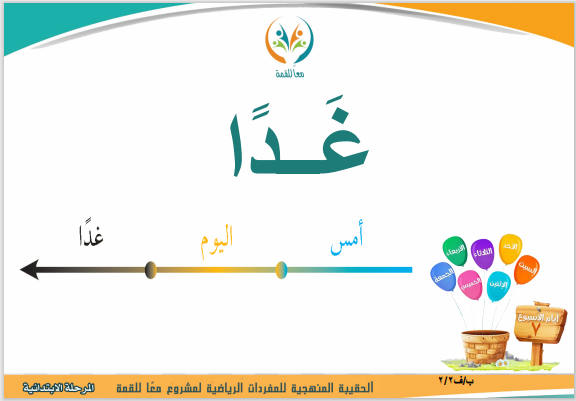 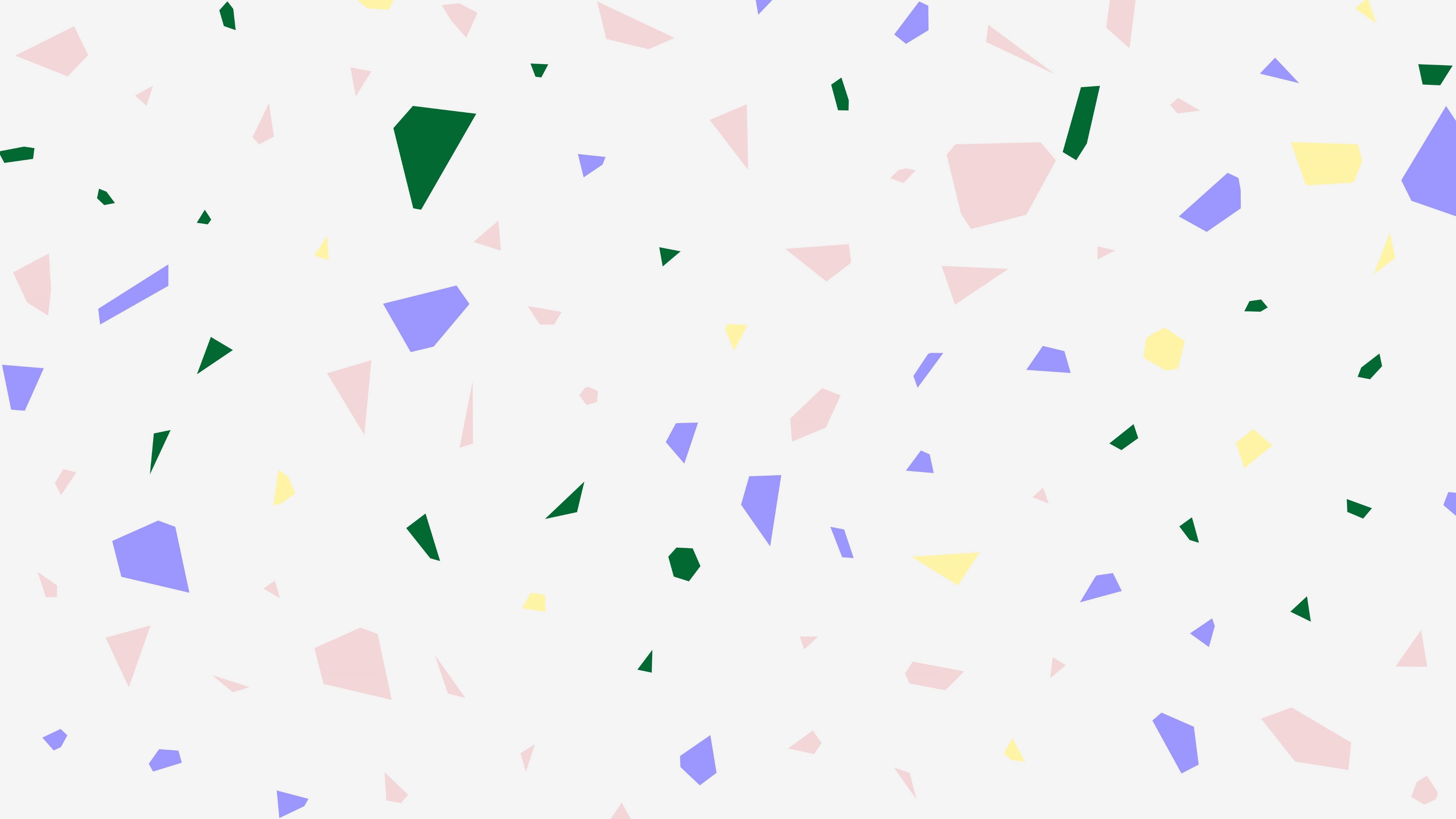 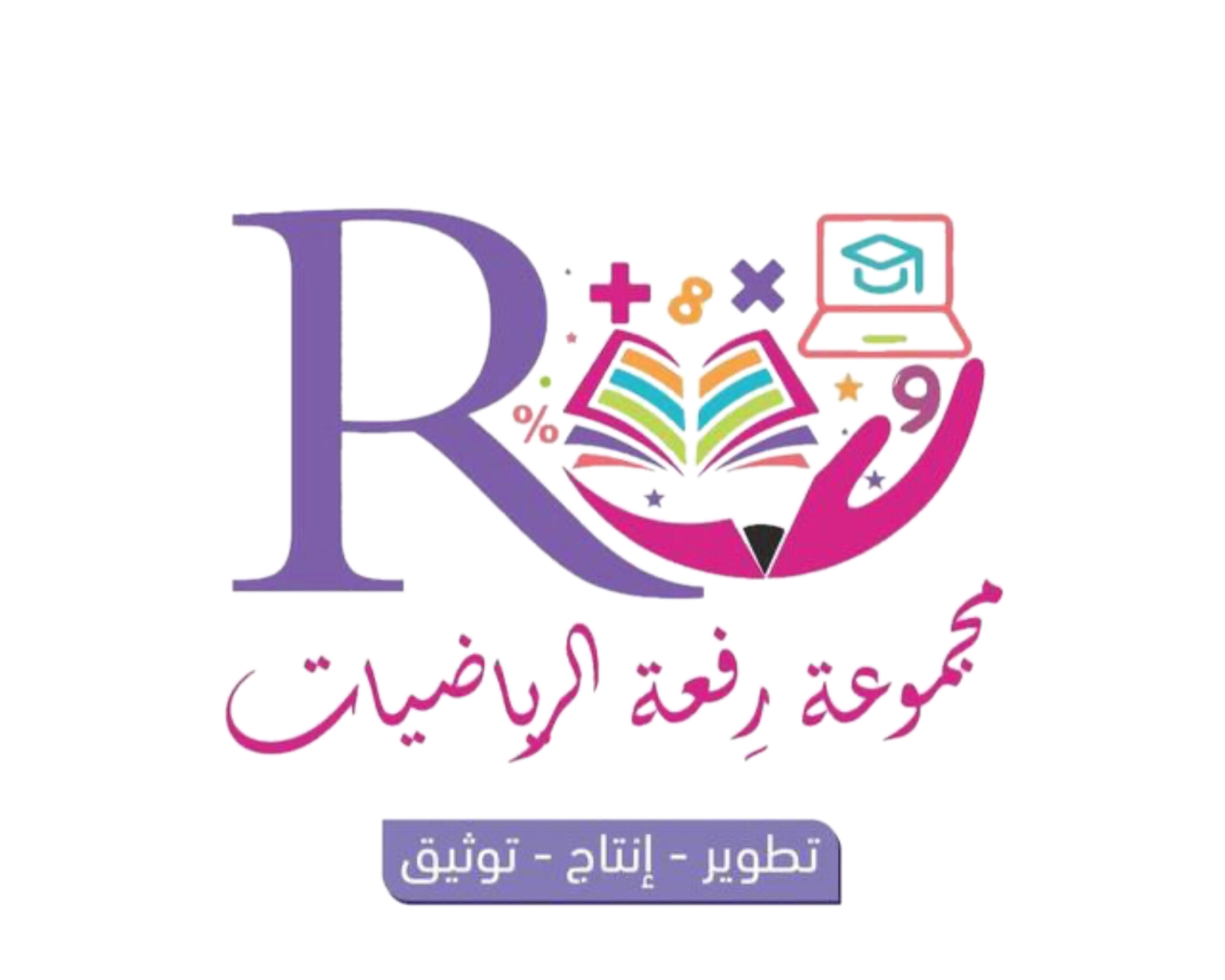 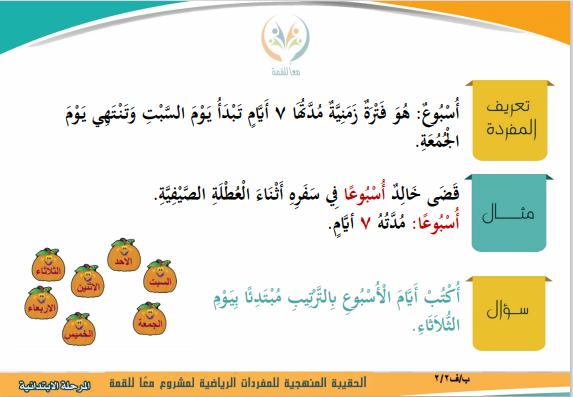 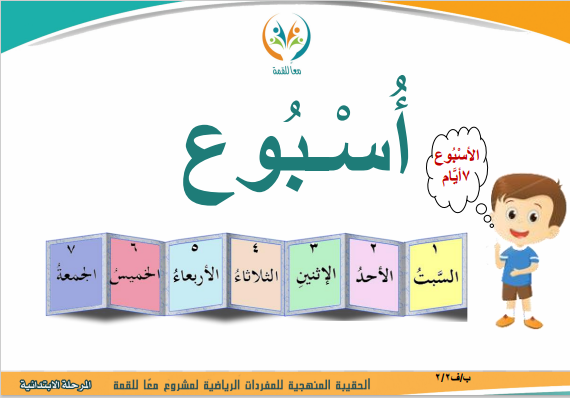 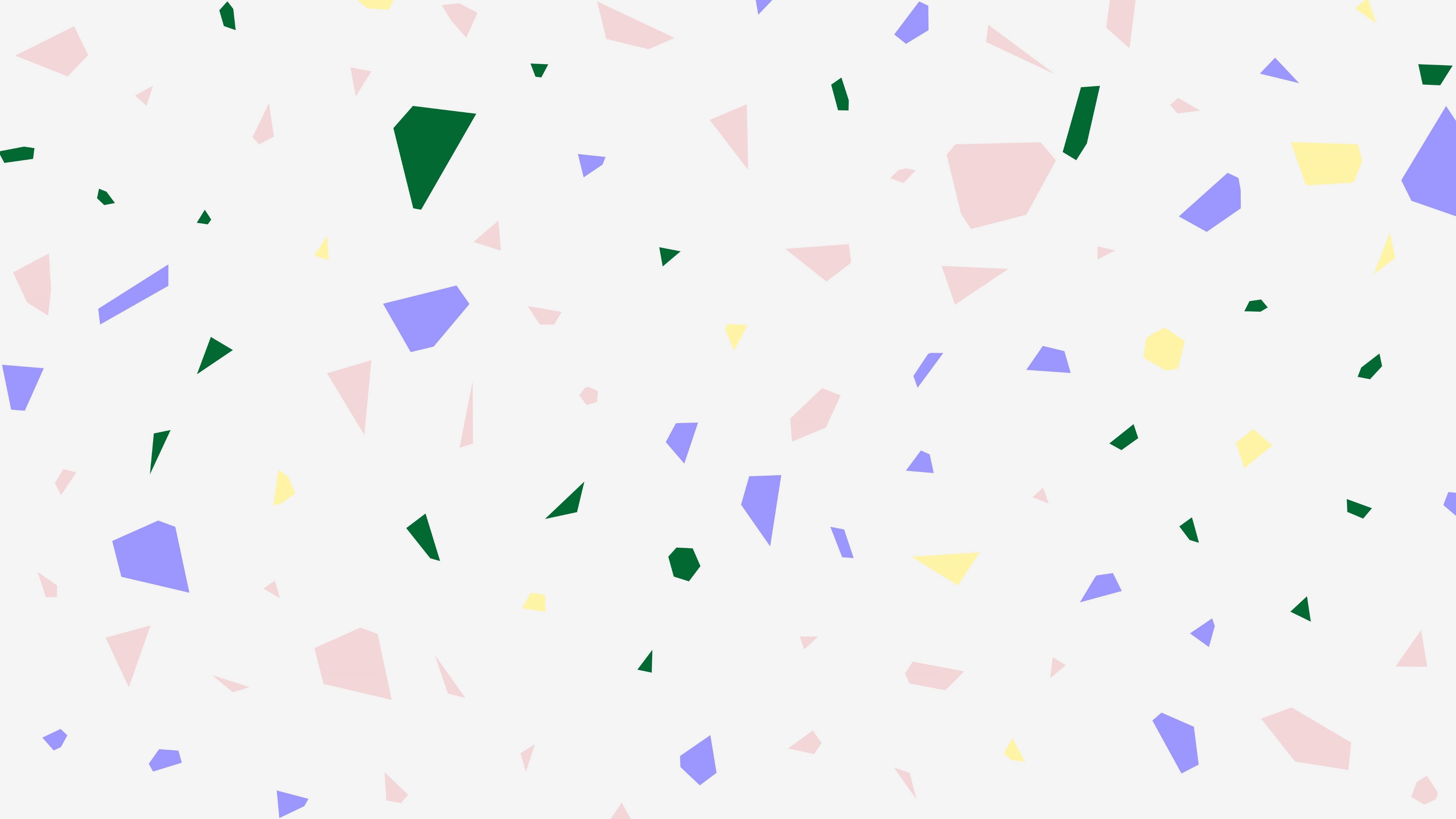 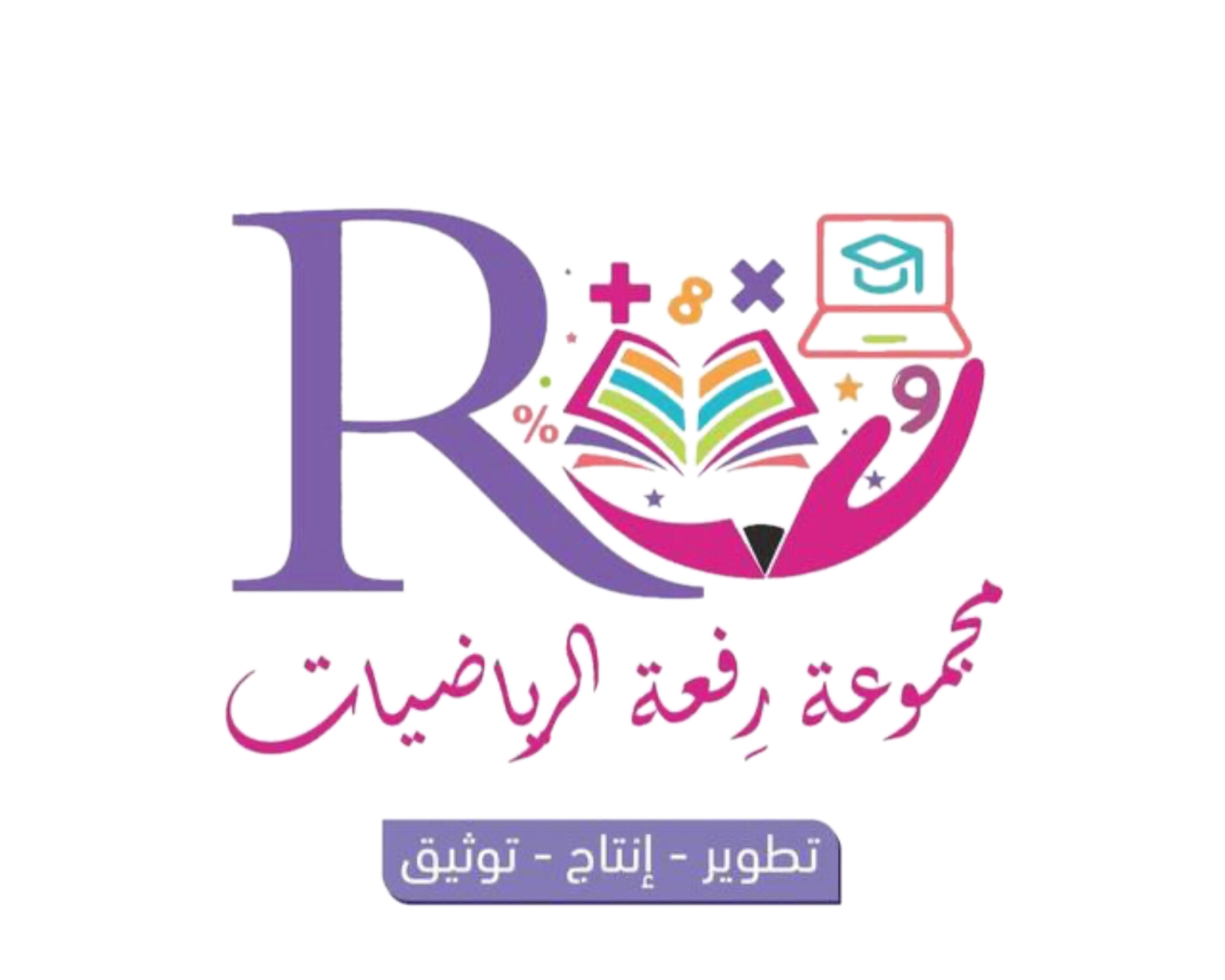 نشاط :
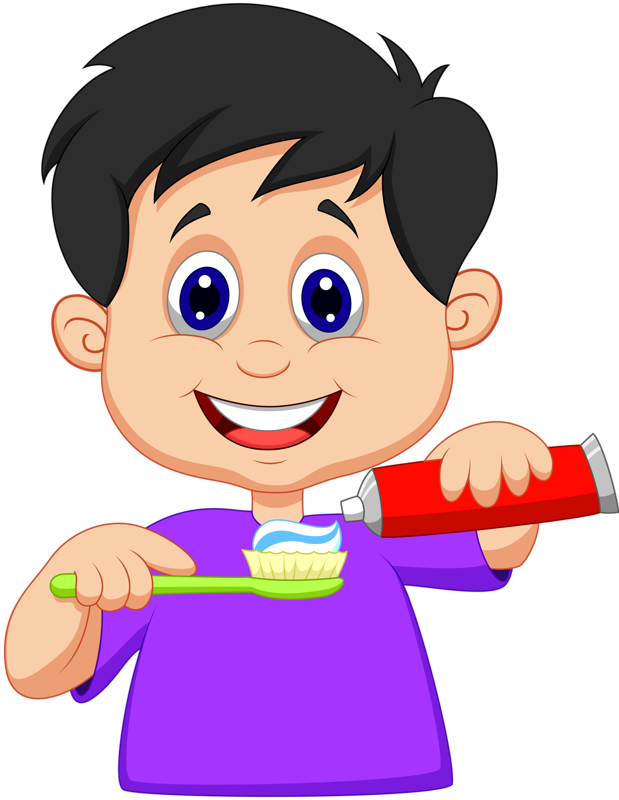 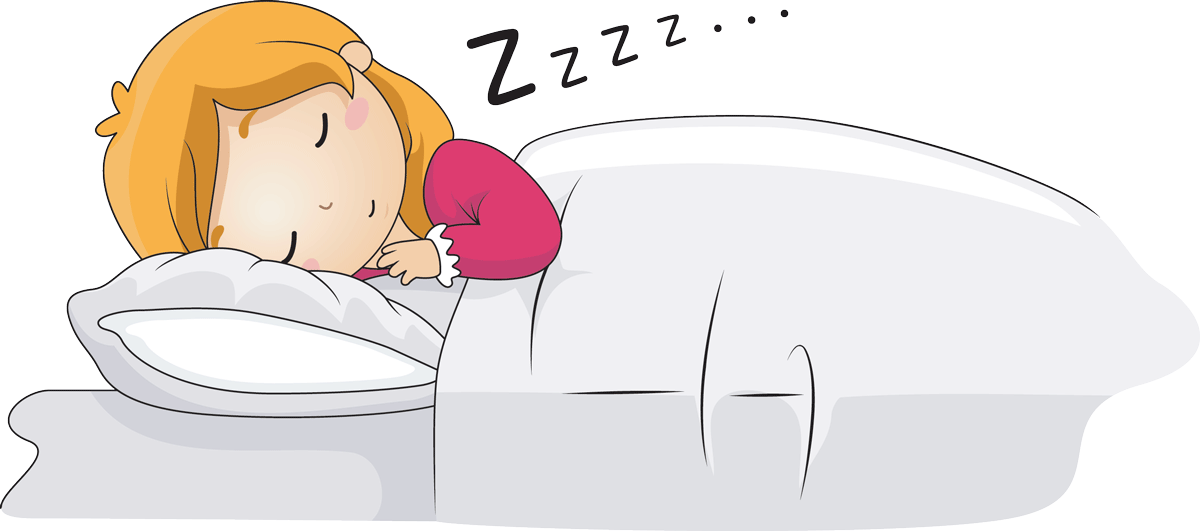 الاستغراق في النوم
تنظيف الأسنان
متى أنظف أسناني ؟
ما هو الوقت المناسب للنوم ؟
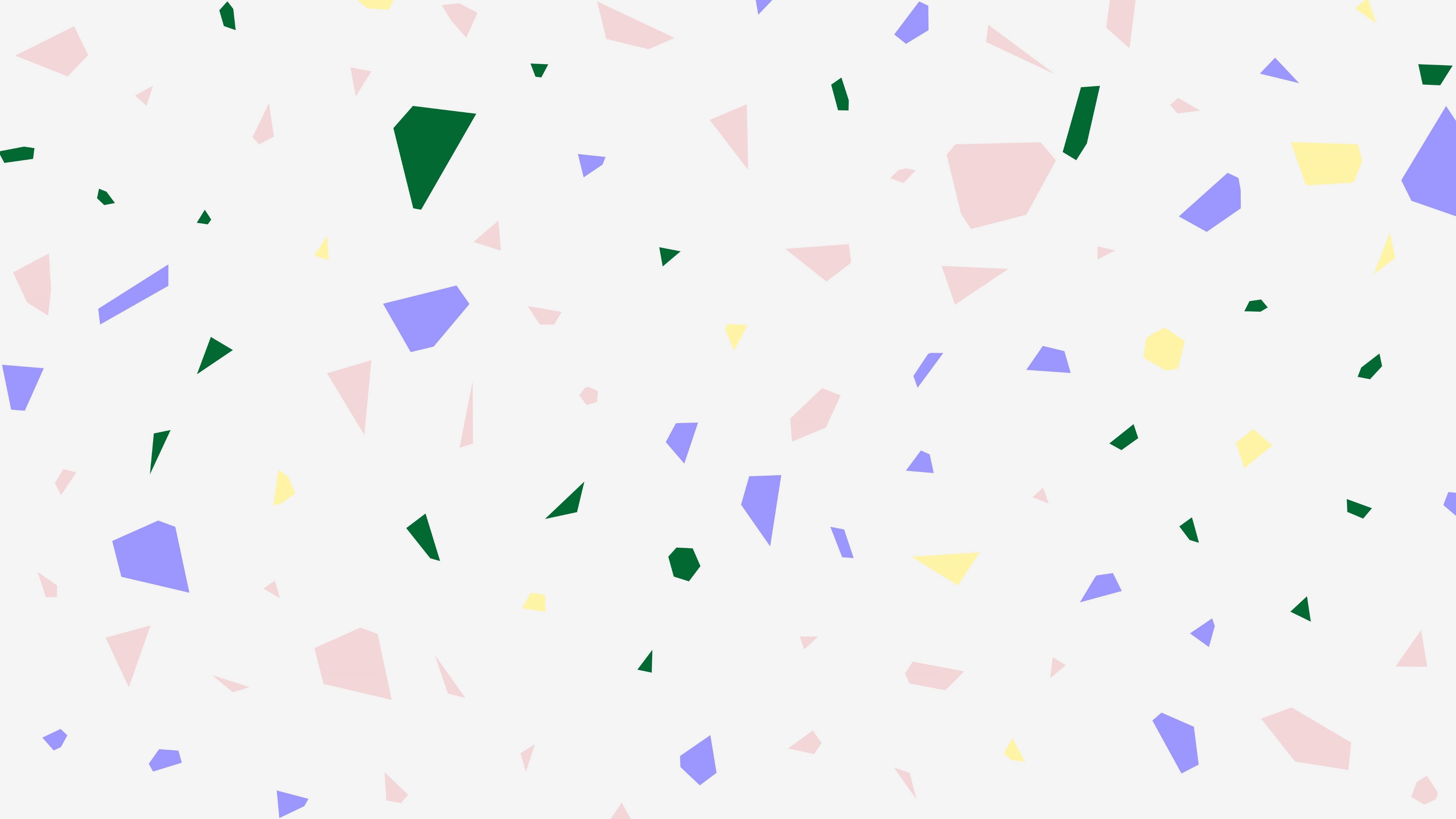 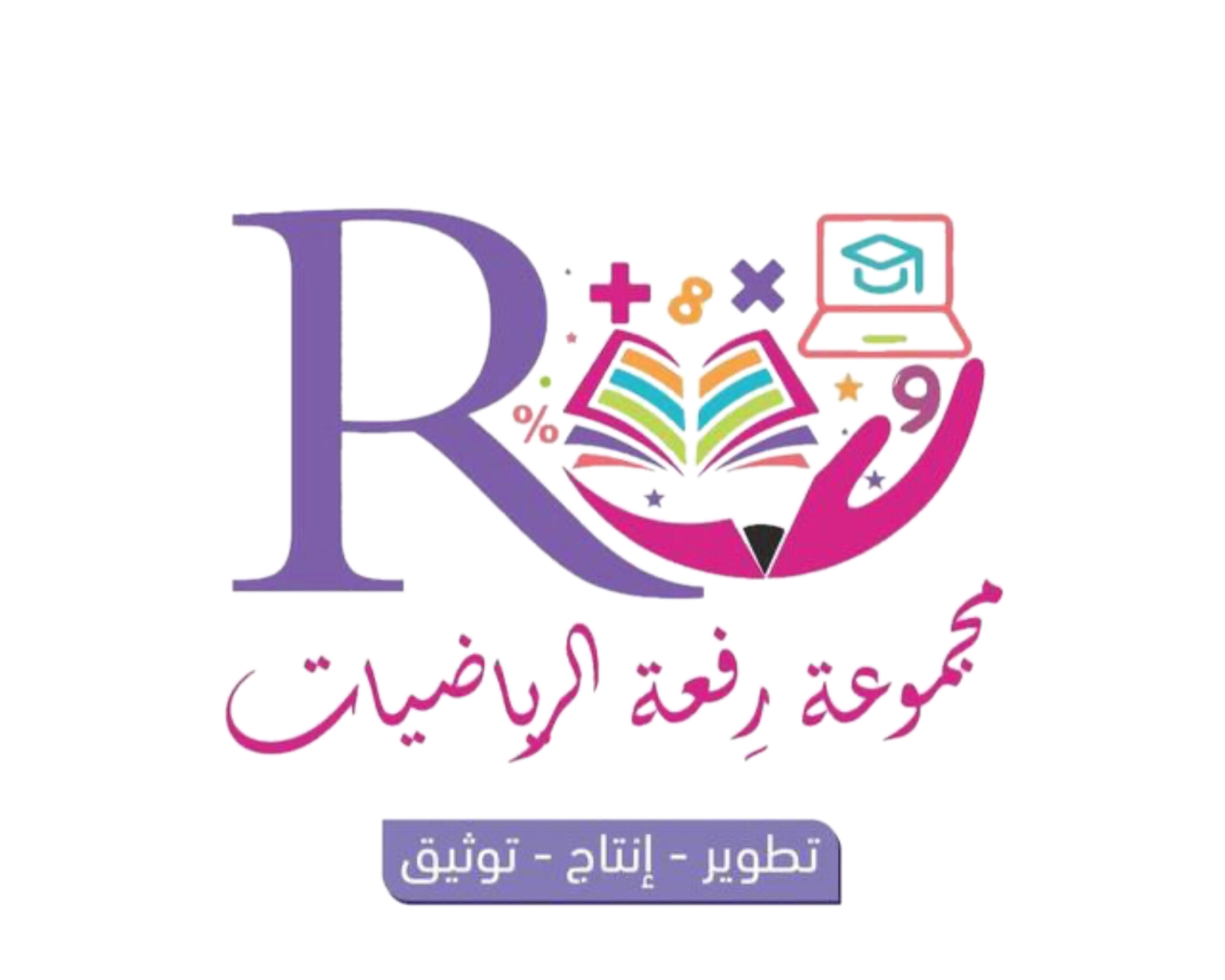 أيام الأسبوع
نشاط :
السبت
الخميس
الثلاثاء
الأحد
الجمعة
الاثنين
الاربعاء
نحن في أي يوم من أيام الأسبوع ؟
ماذا كان أمس ؟
وماذا سيكون غداً ؟
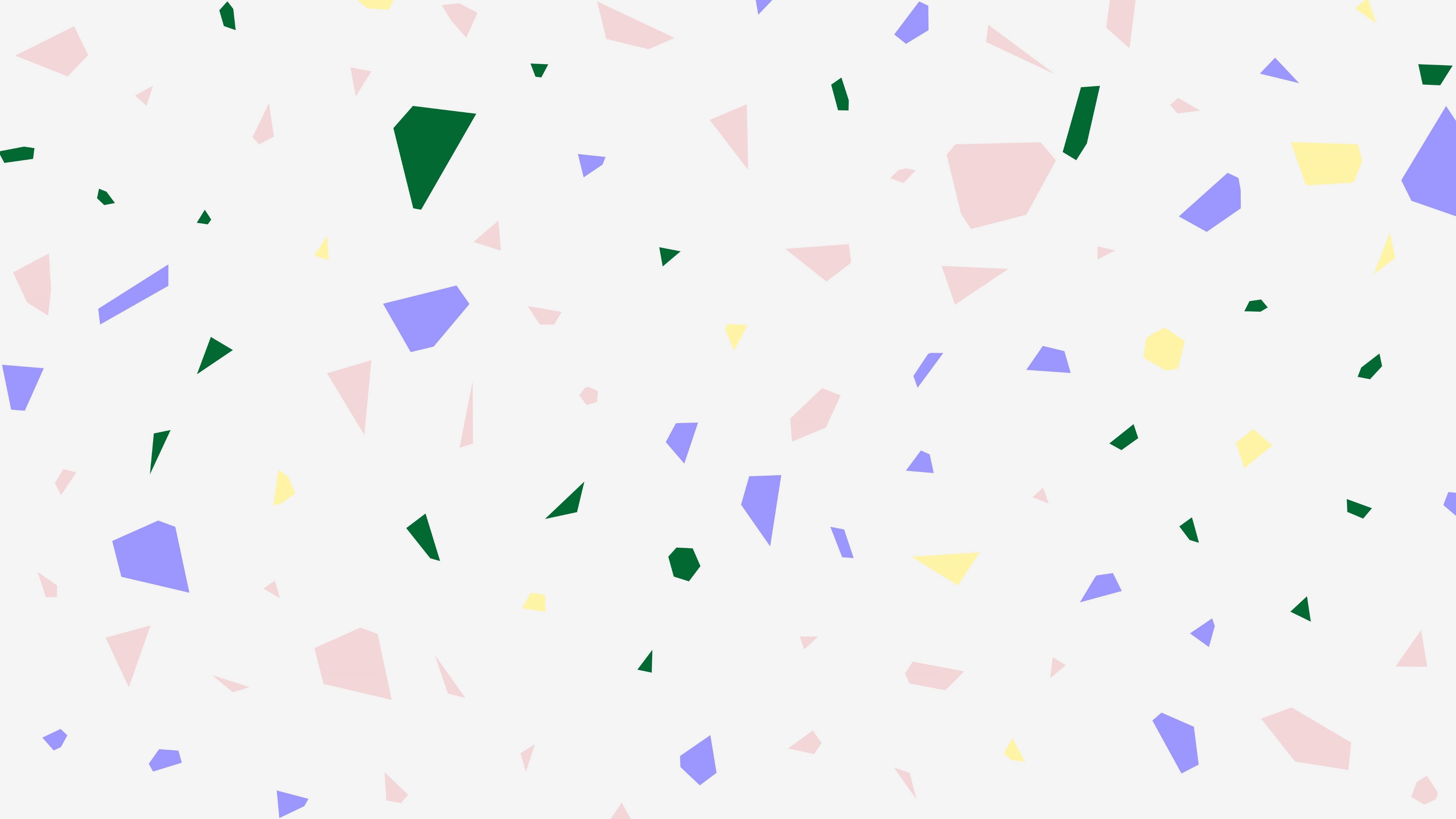 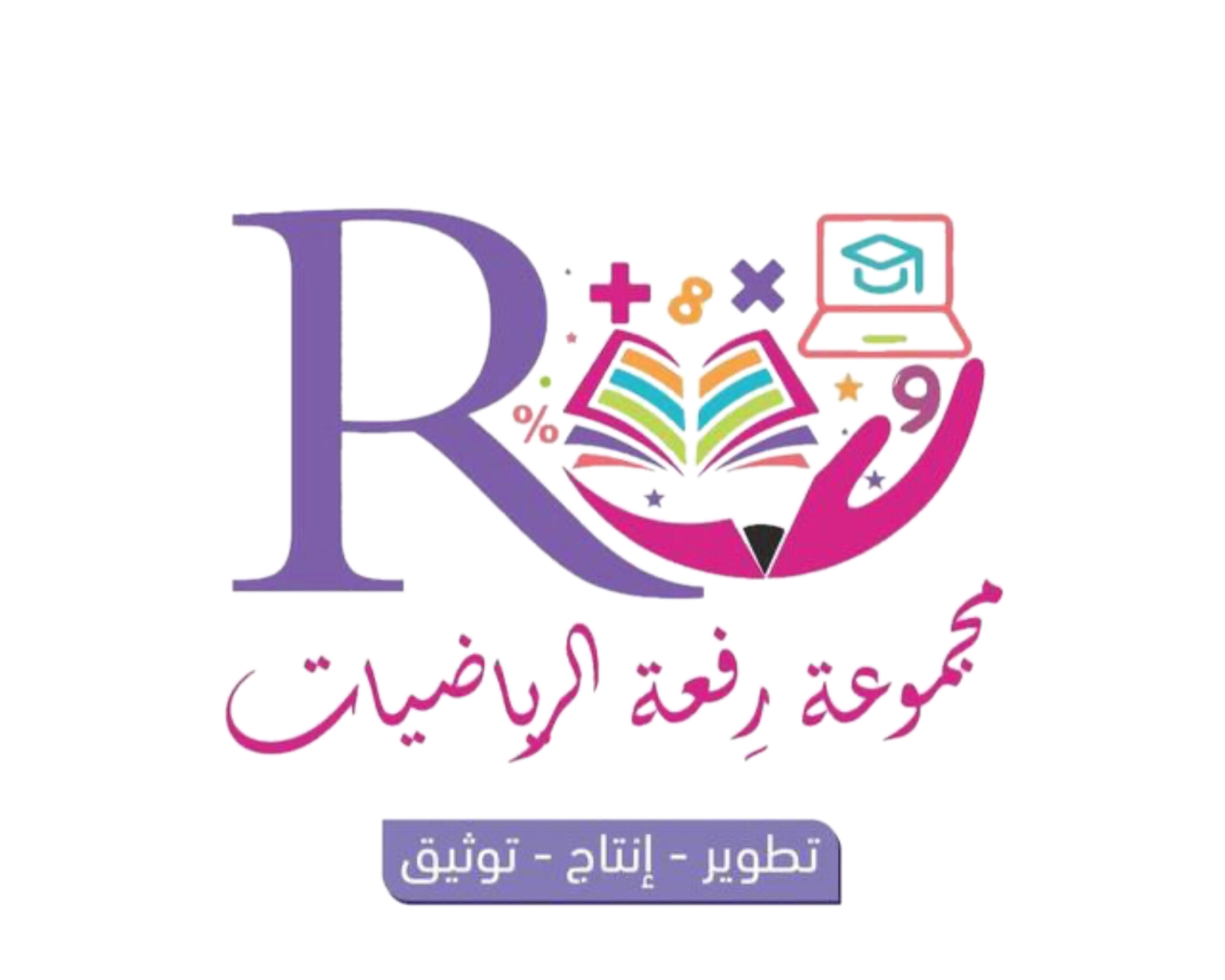 استعد
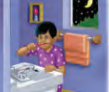 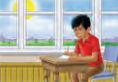 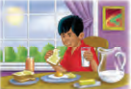 صباحاً
مساءً
ظهراً
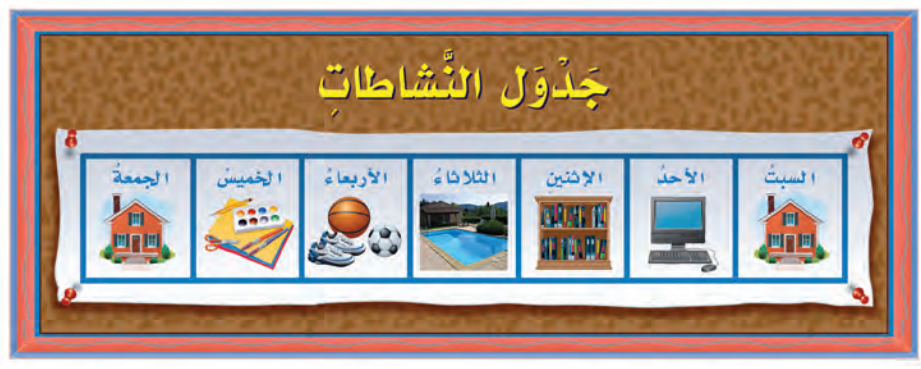 يوم الاثنين / أقرأ قصة في المكتبة .
أمس / زرت معمل الحاسوب .
غداً / أستمتع بالسباحة
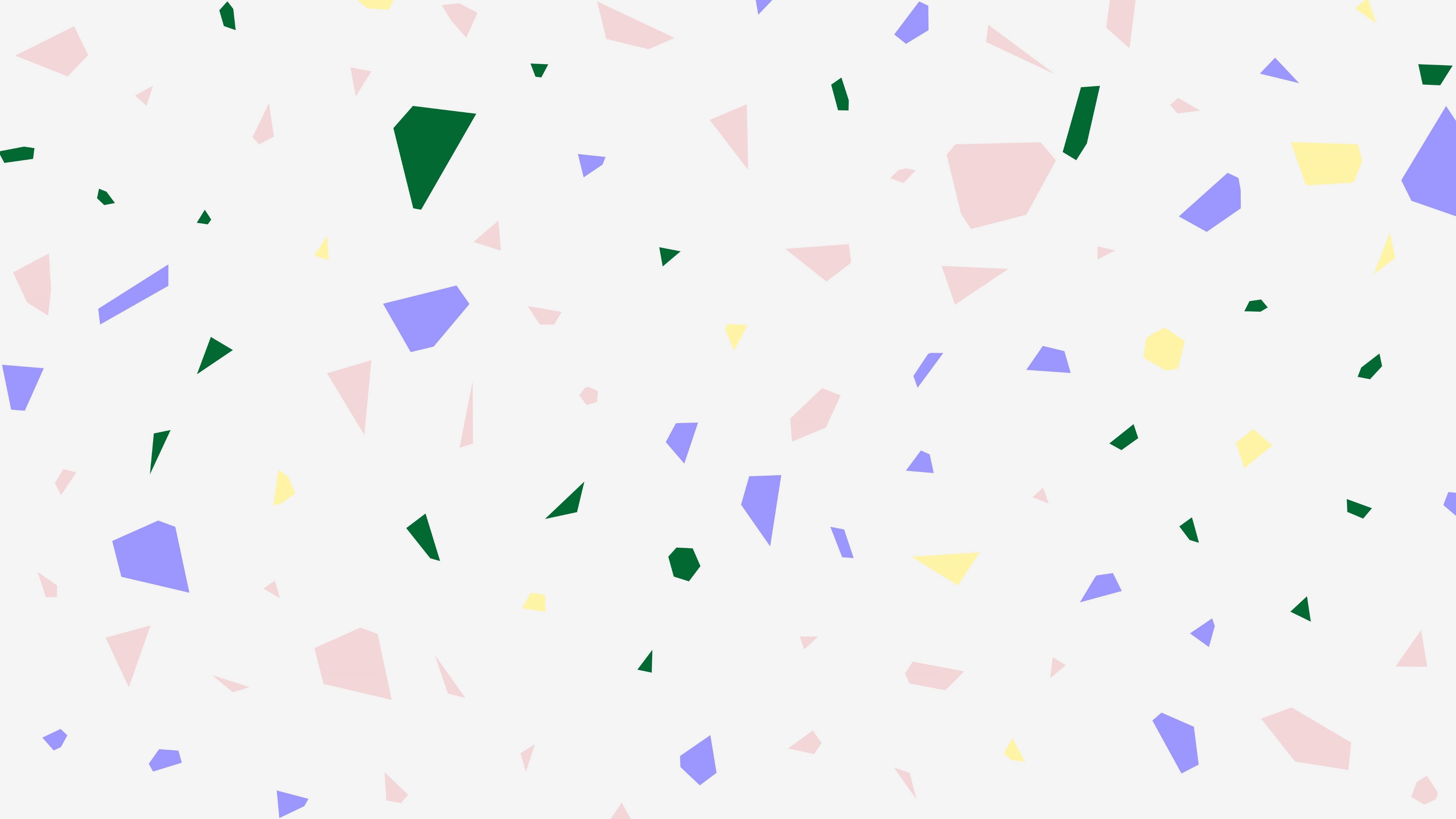 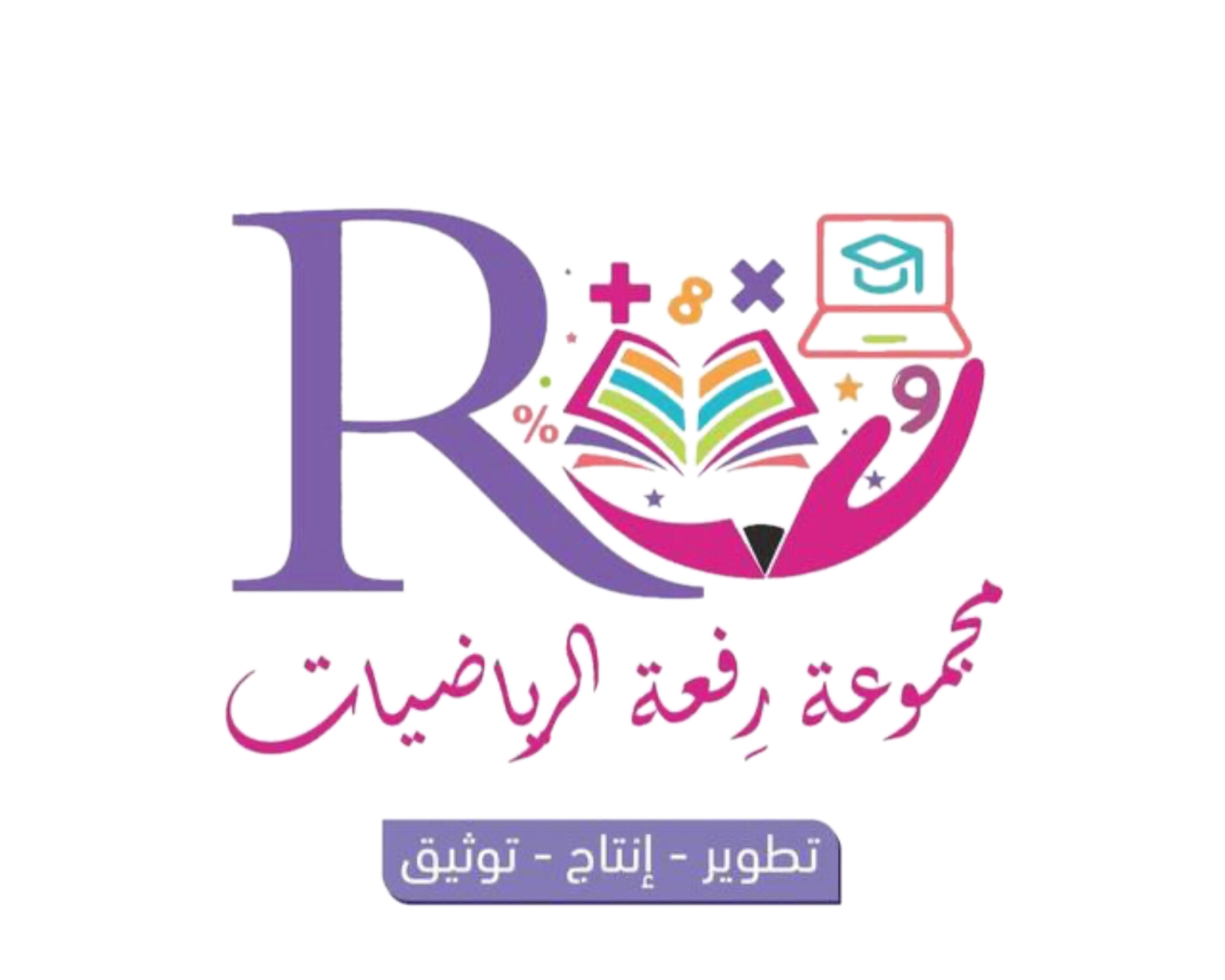 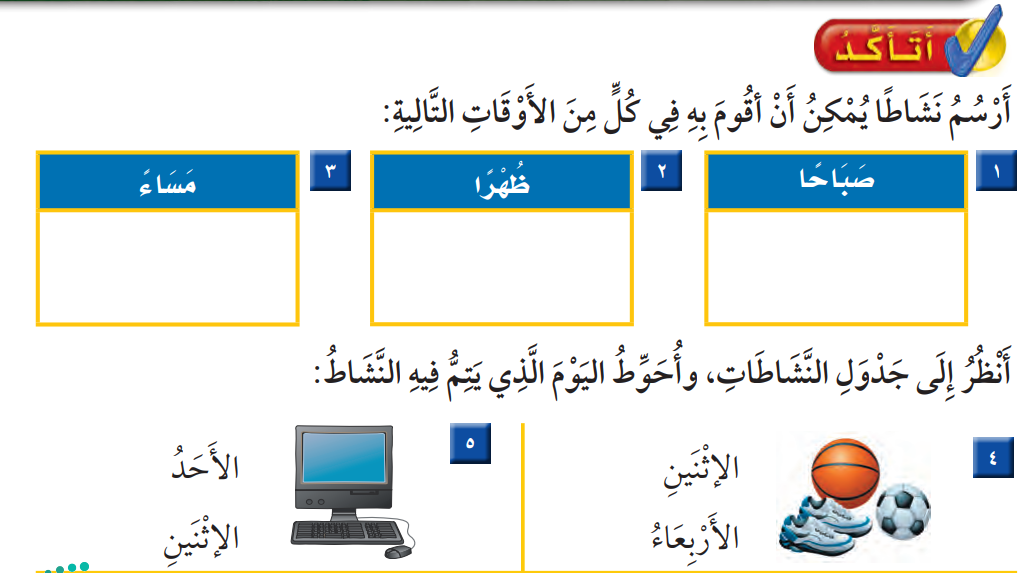 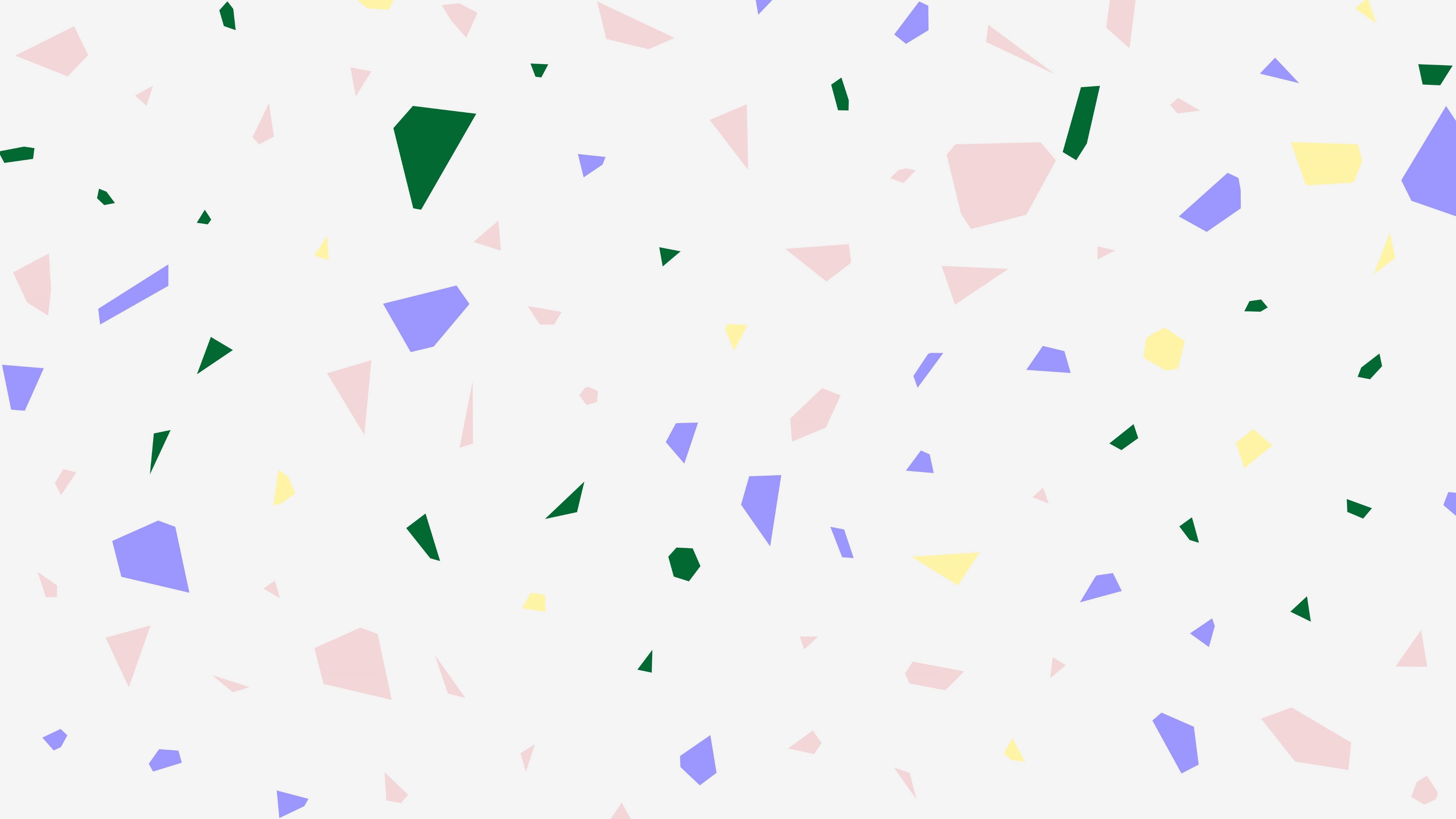 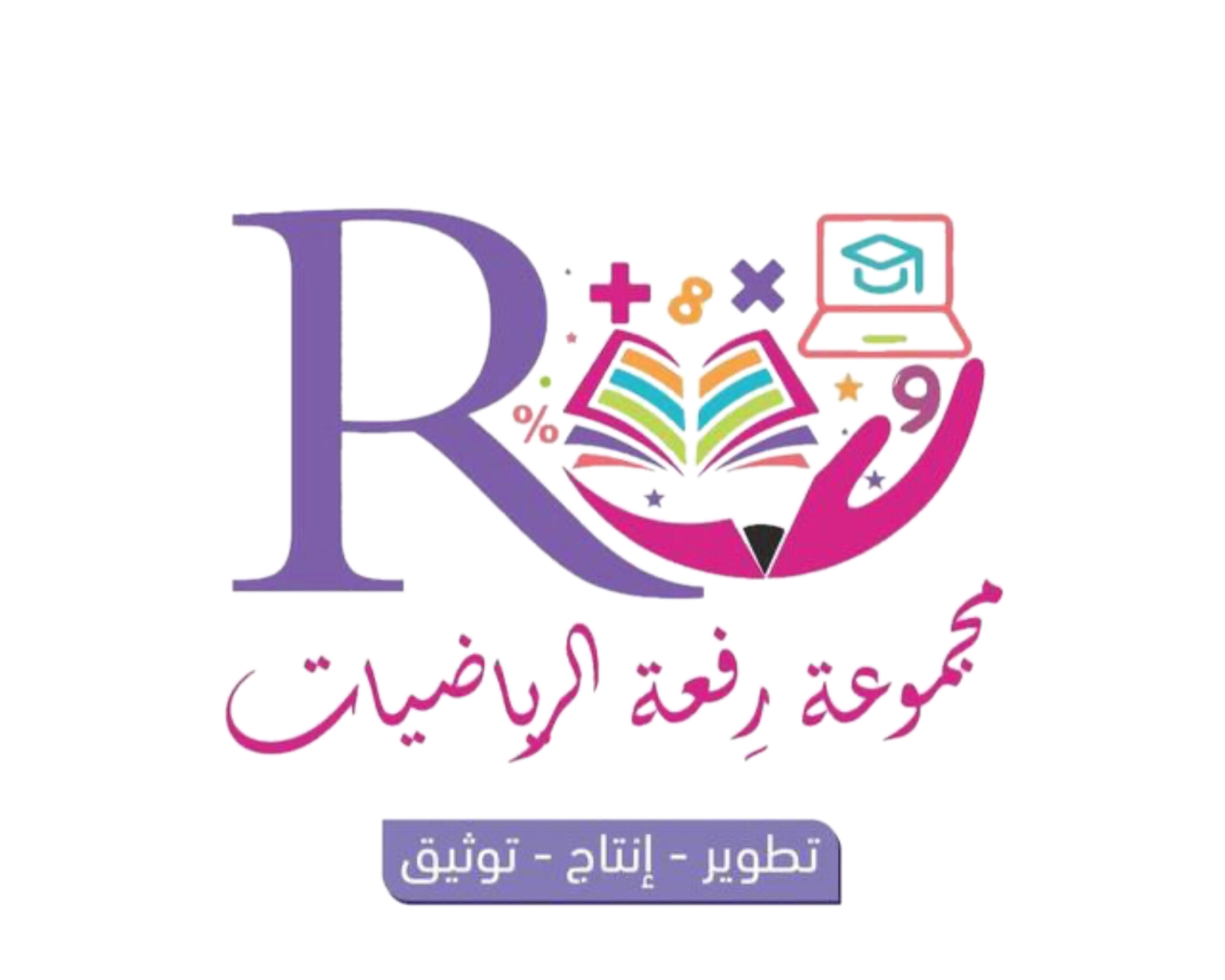 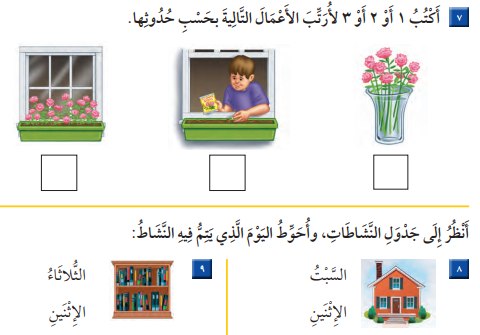 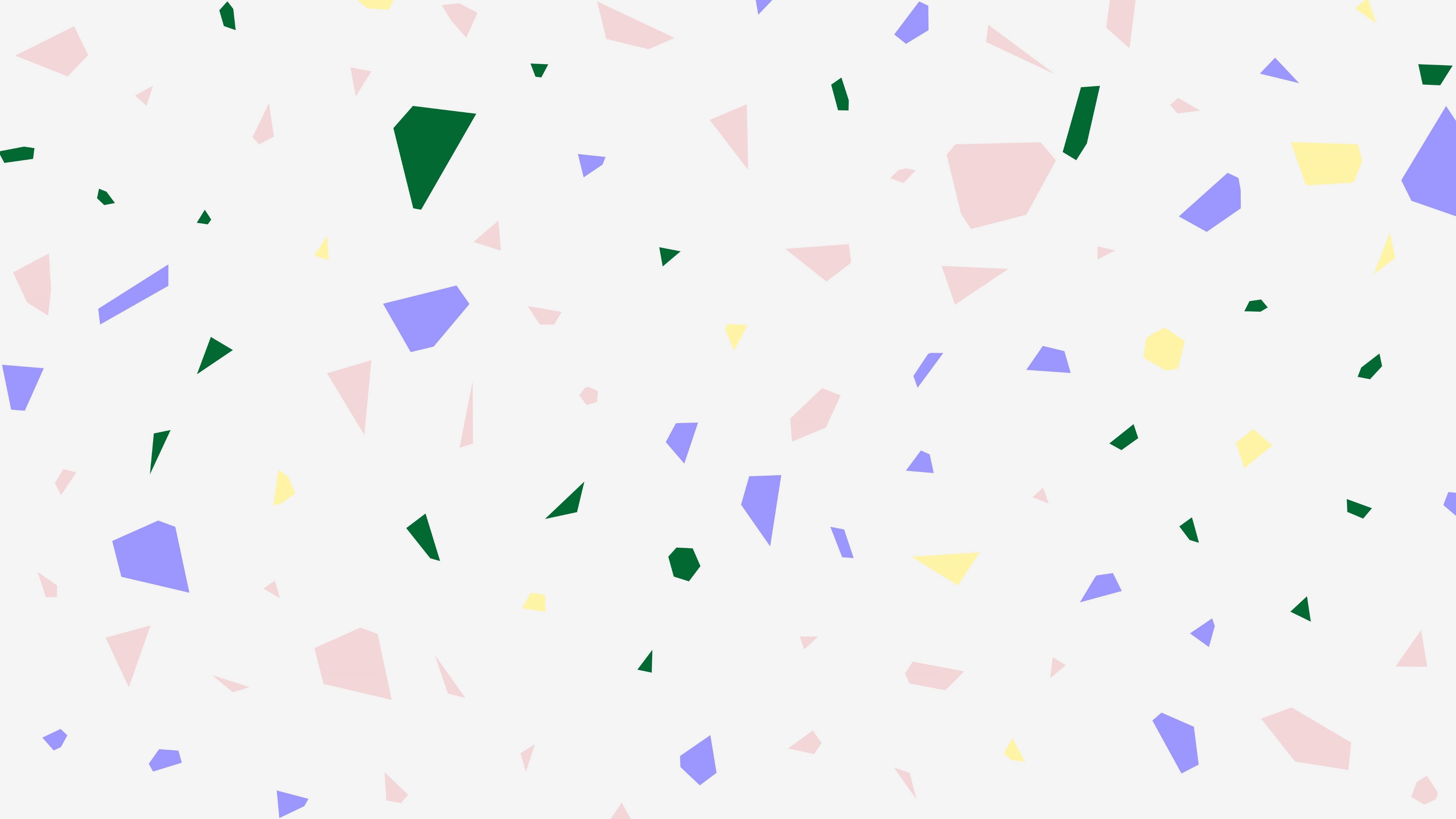 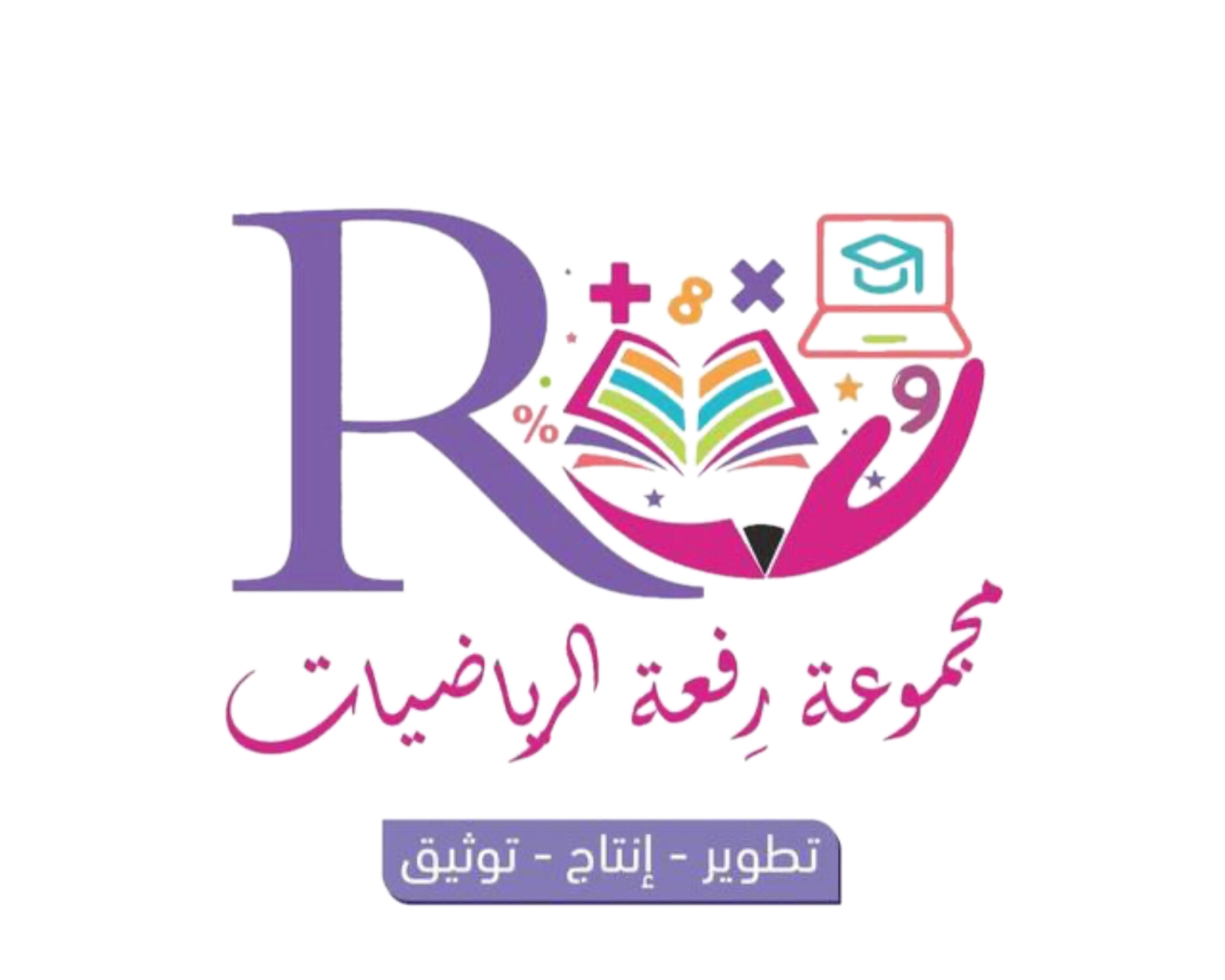 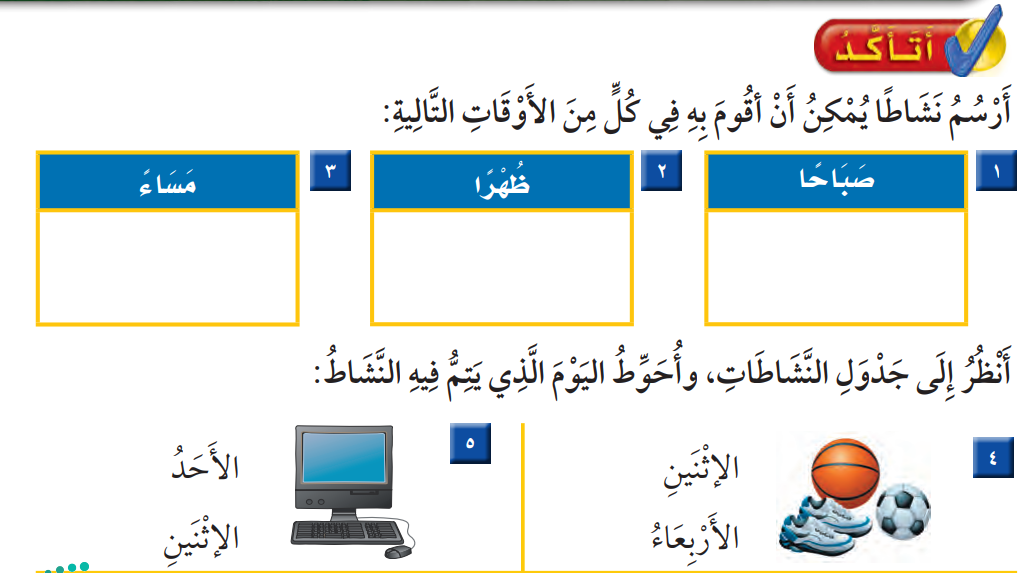 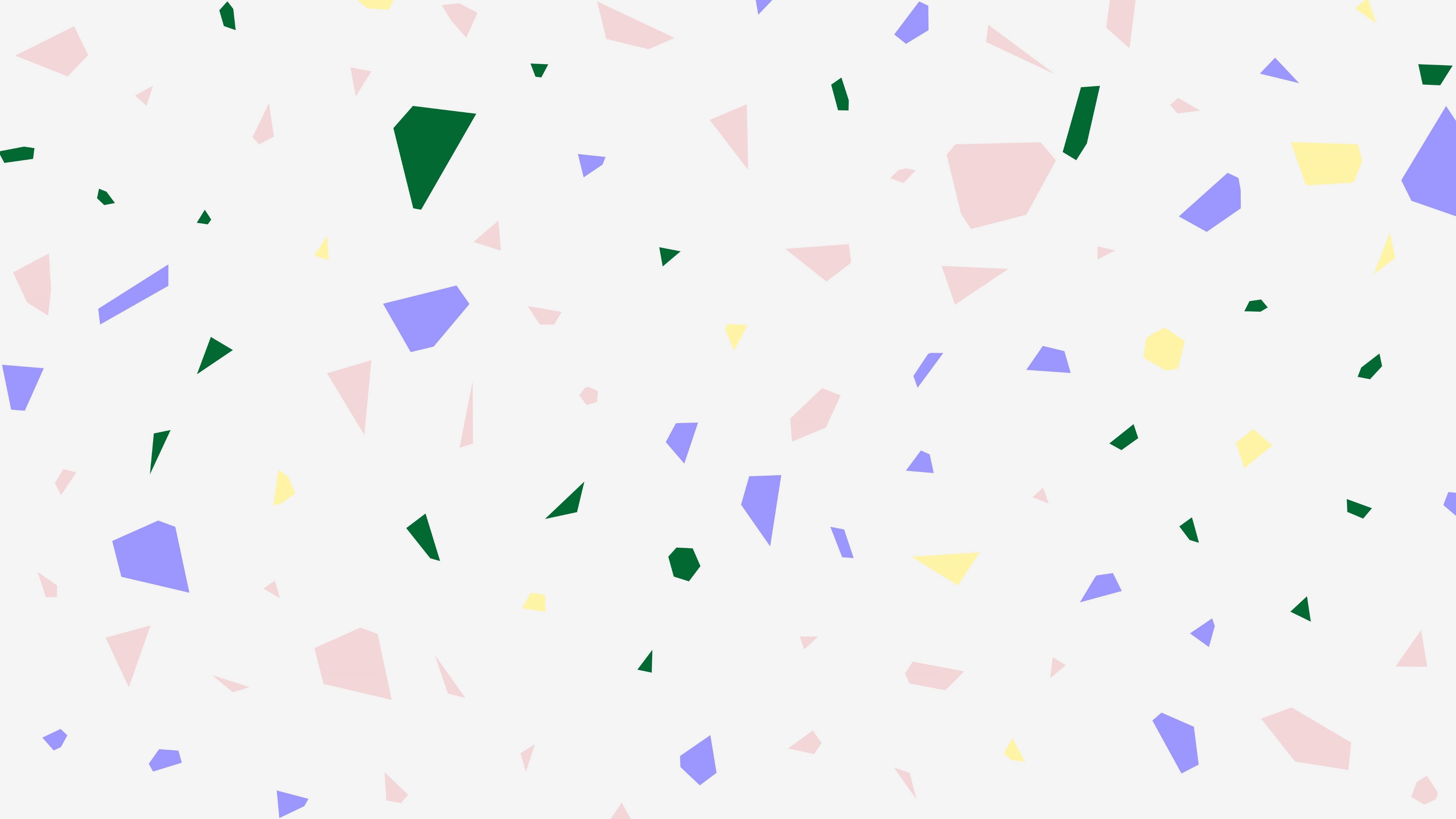 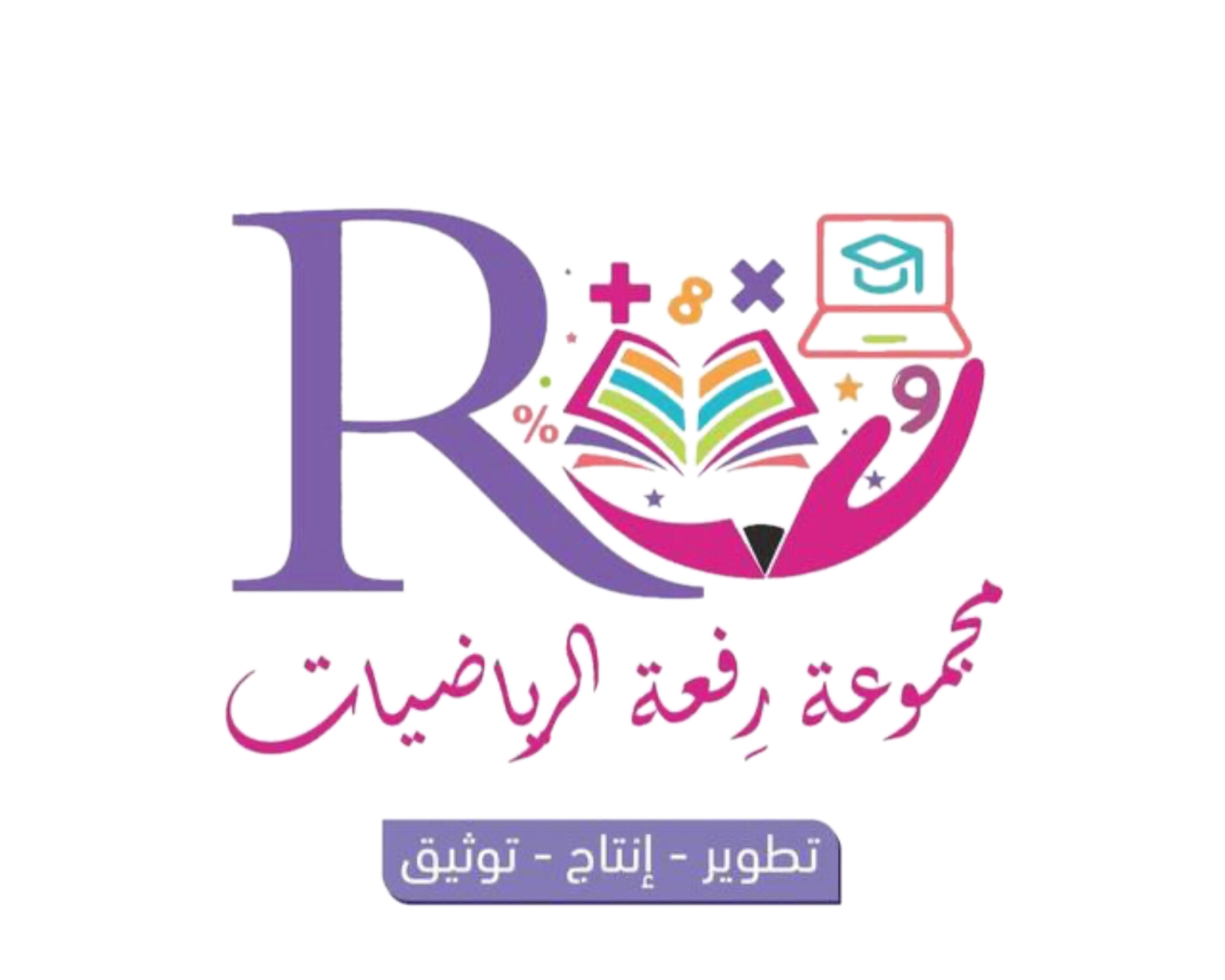 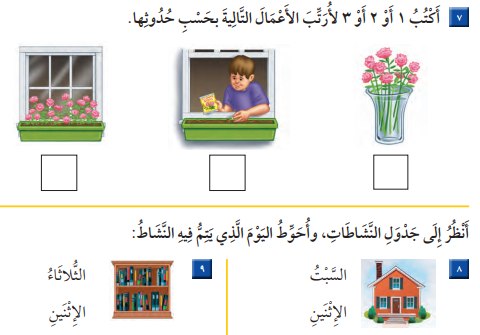 3
1
2
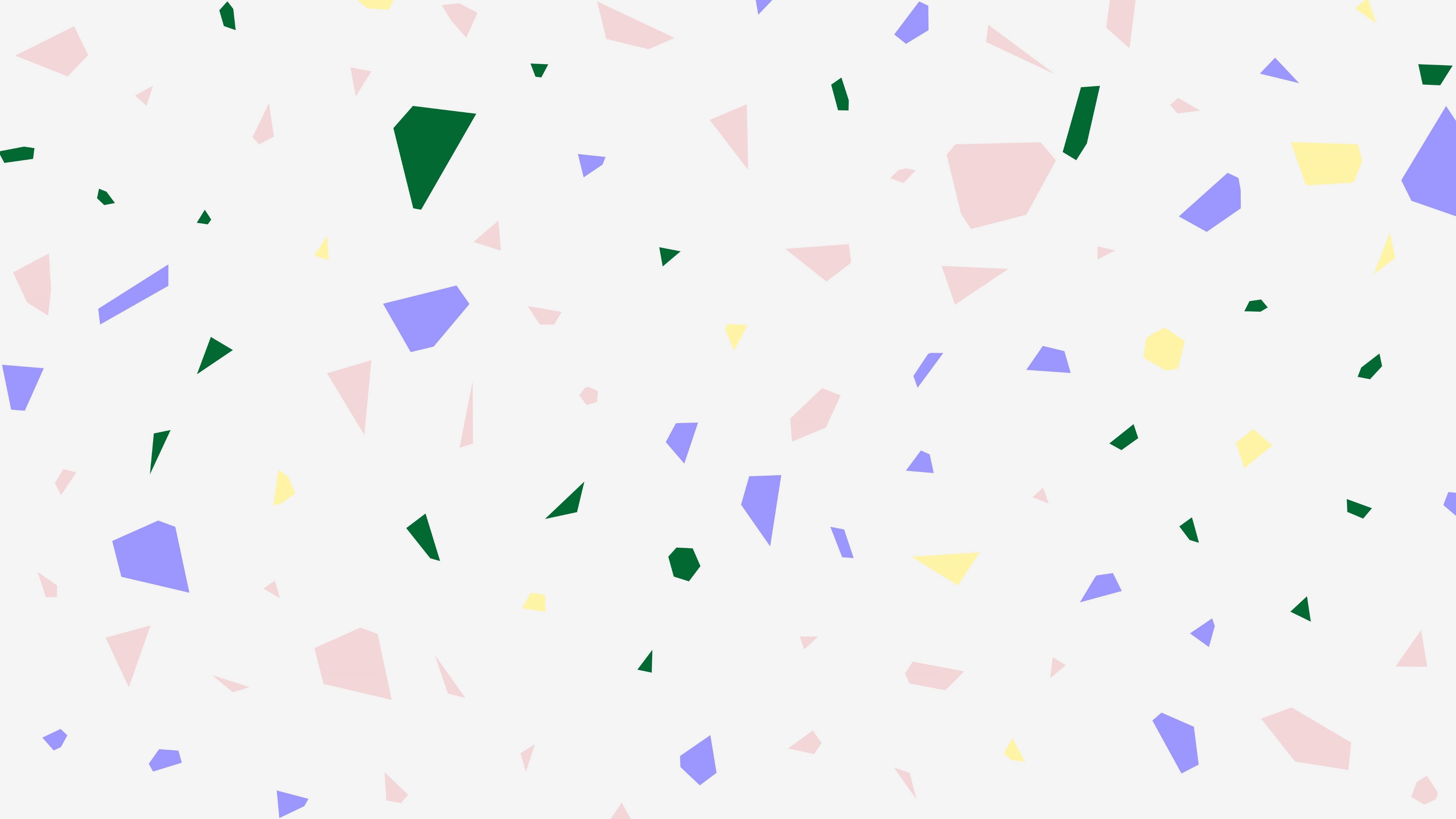 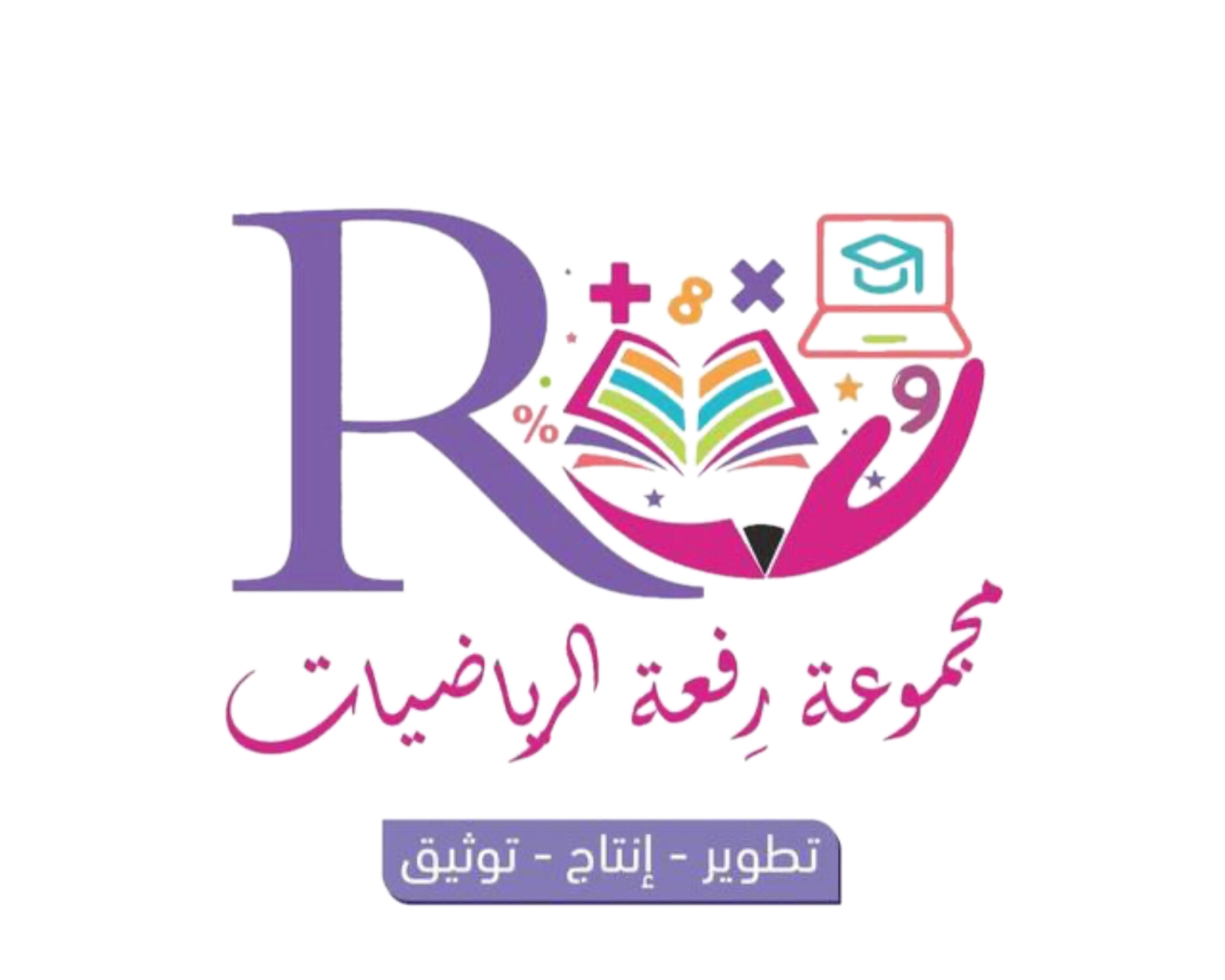 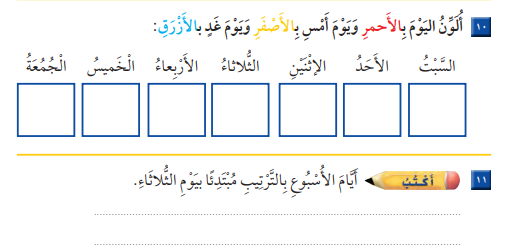 السبت
الثلاثاء
الأحد
الجمعة
الخميس
الاربعاء
الإثنين
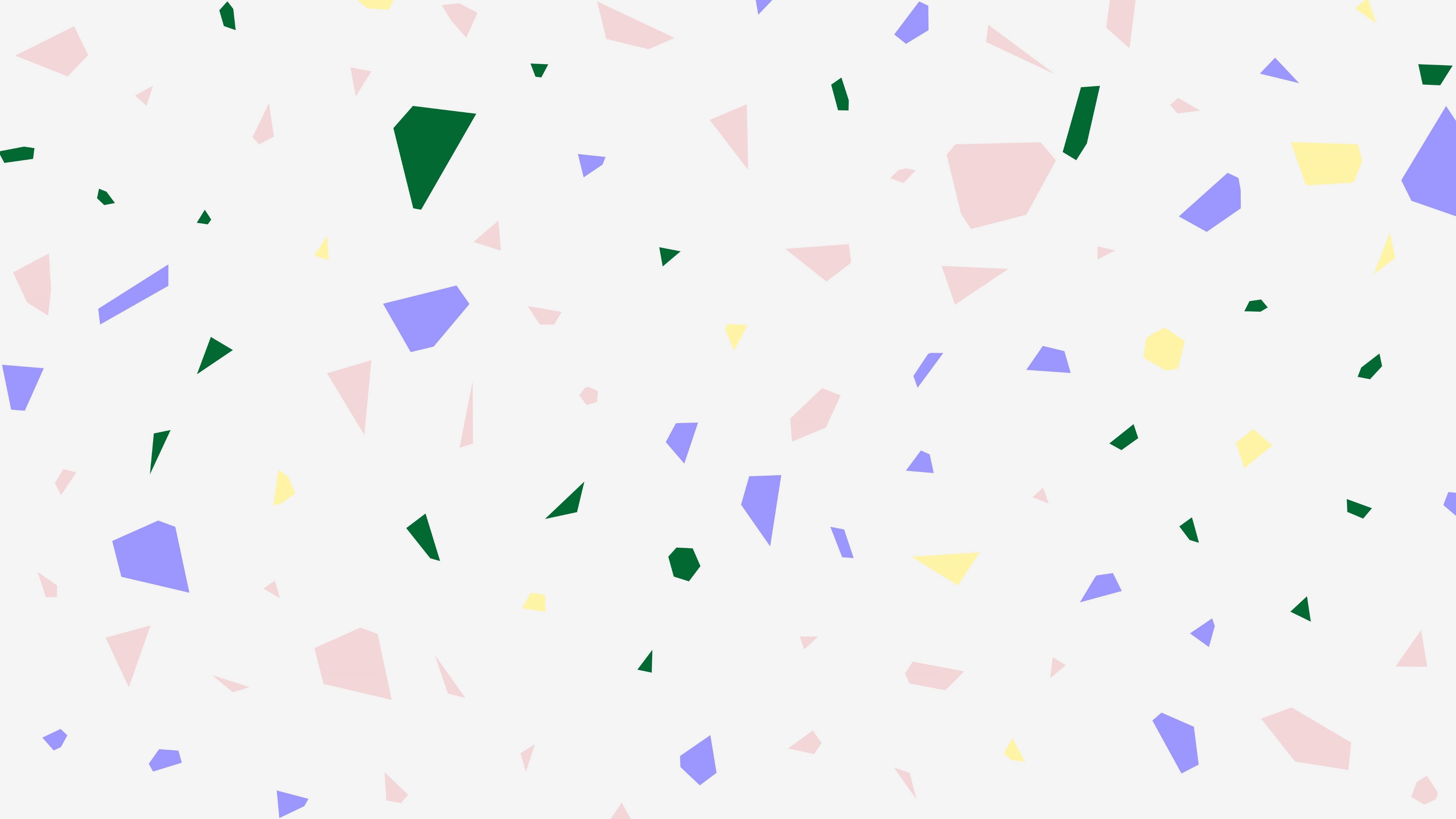 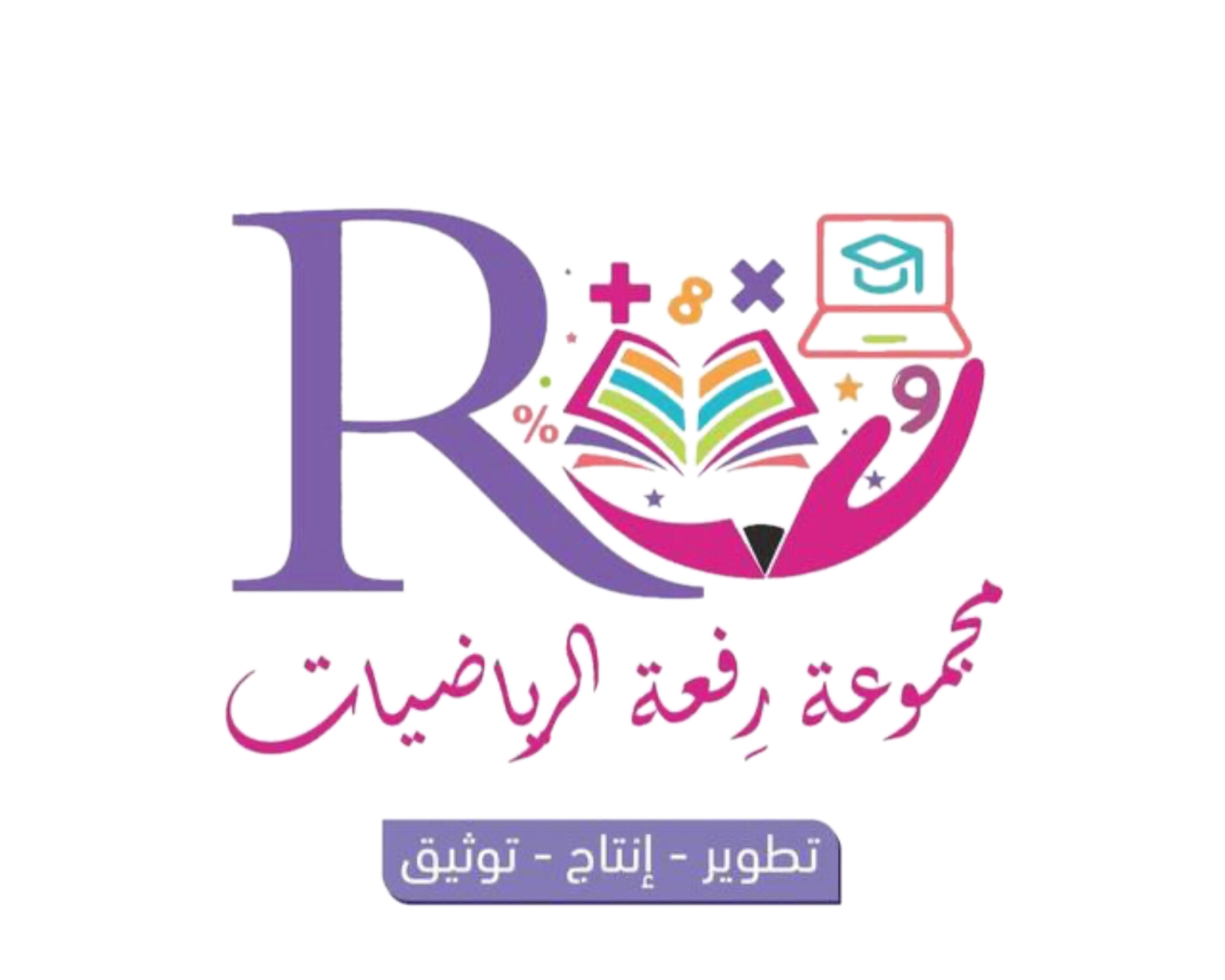 الواجب
تقويم
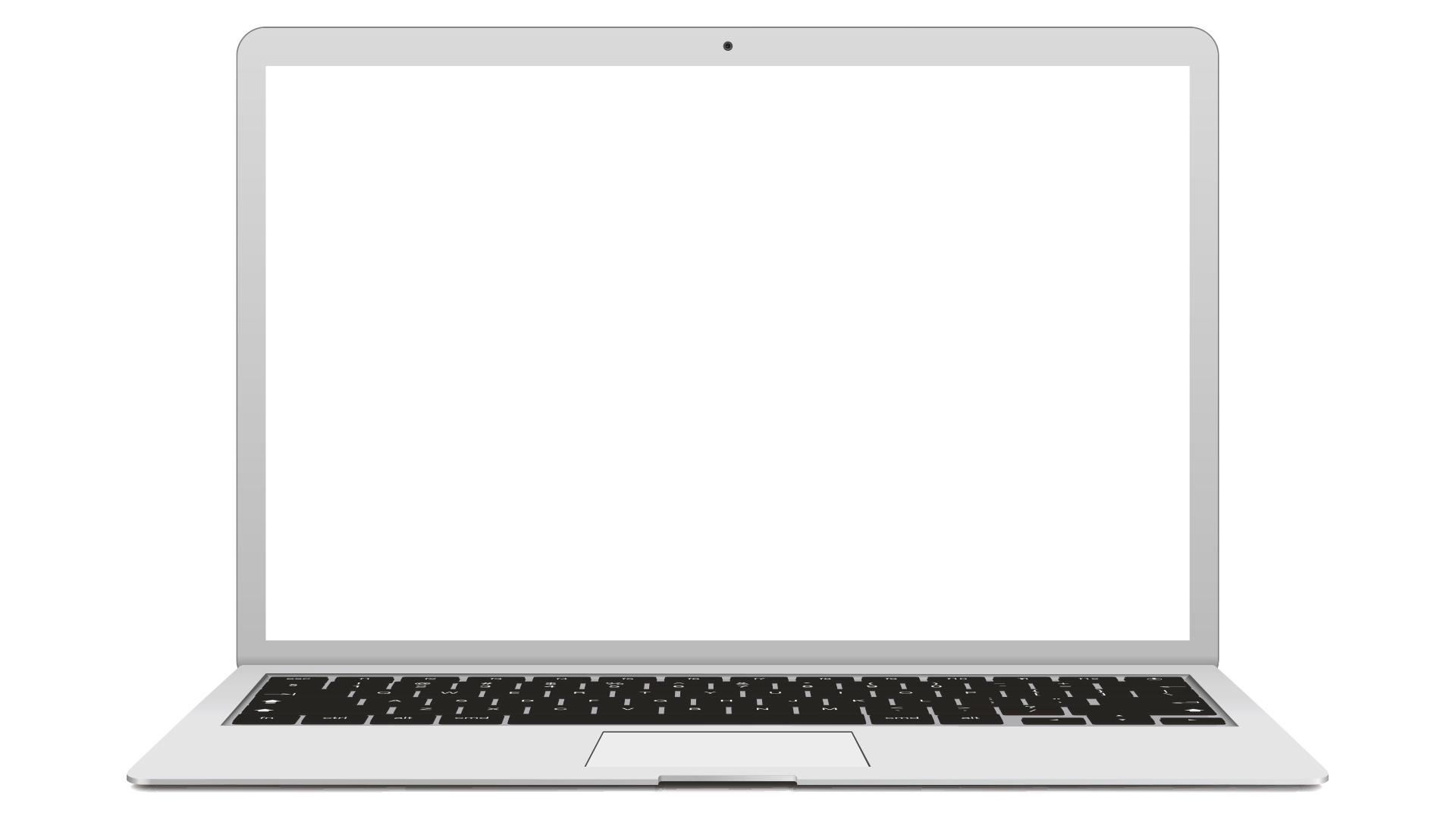 الواجب في المنصة
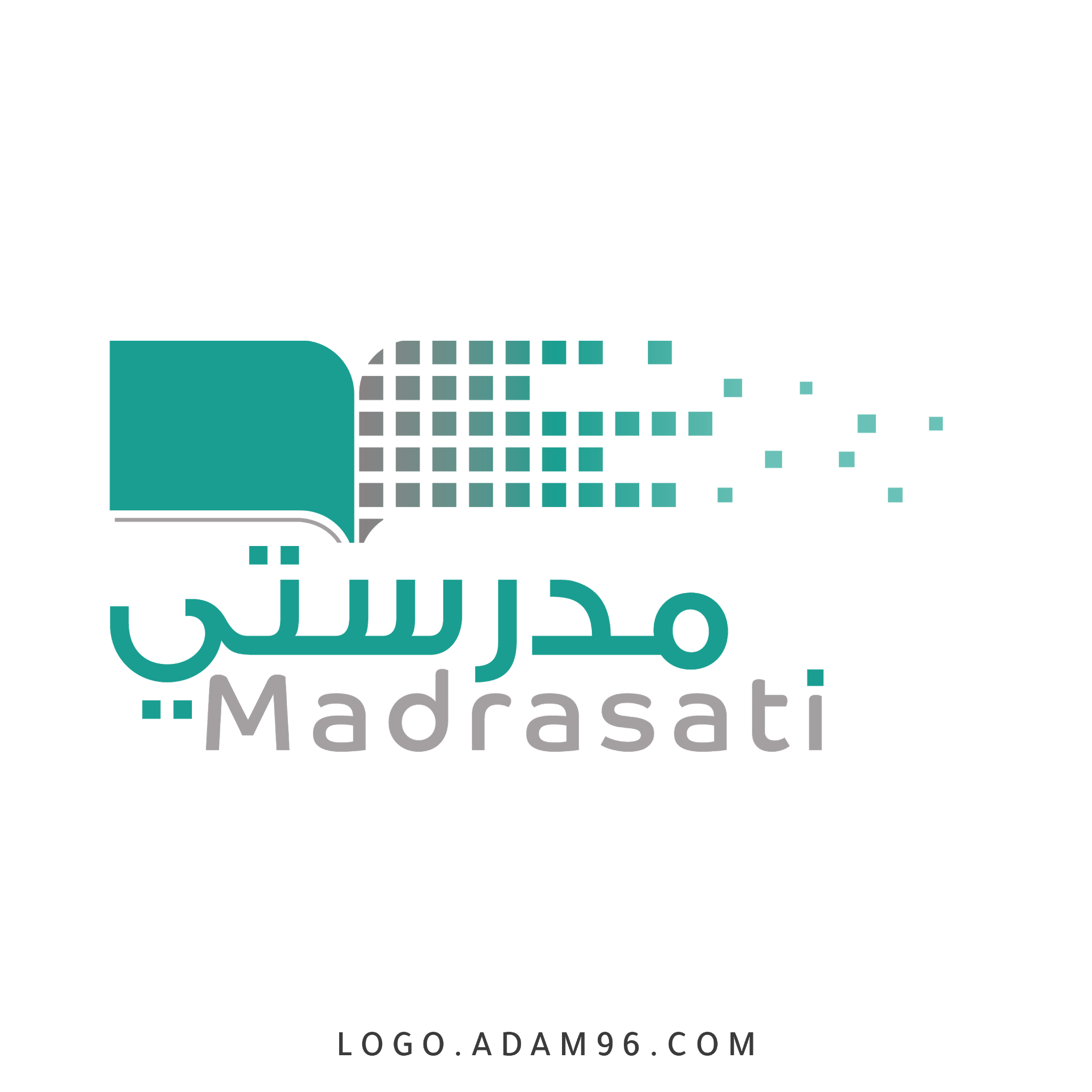